Breakthrough to Bliss
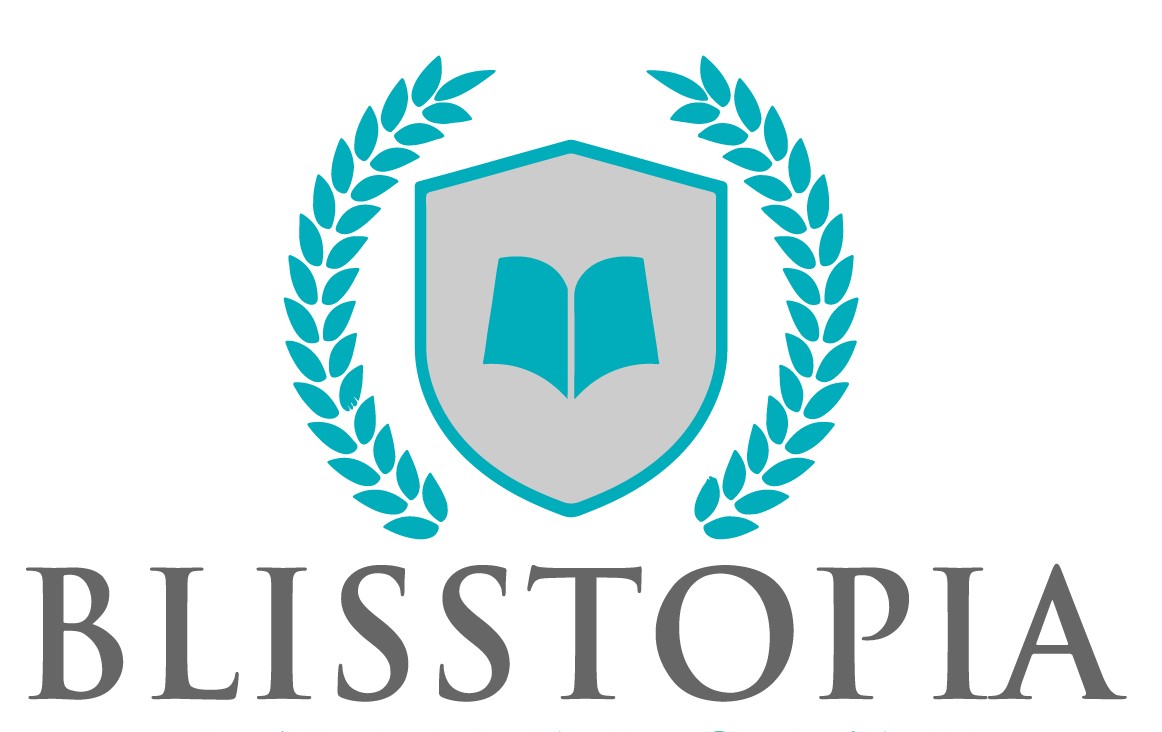 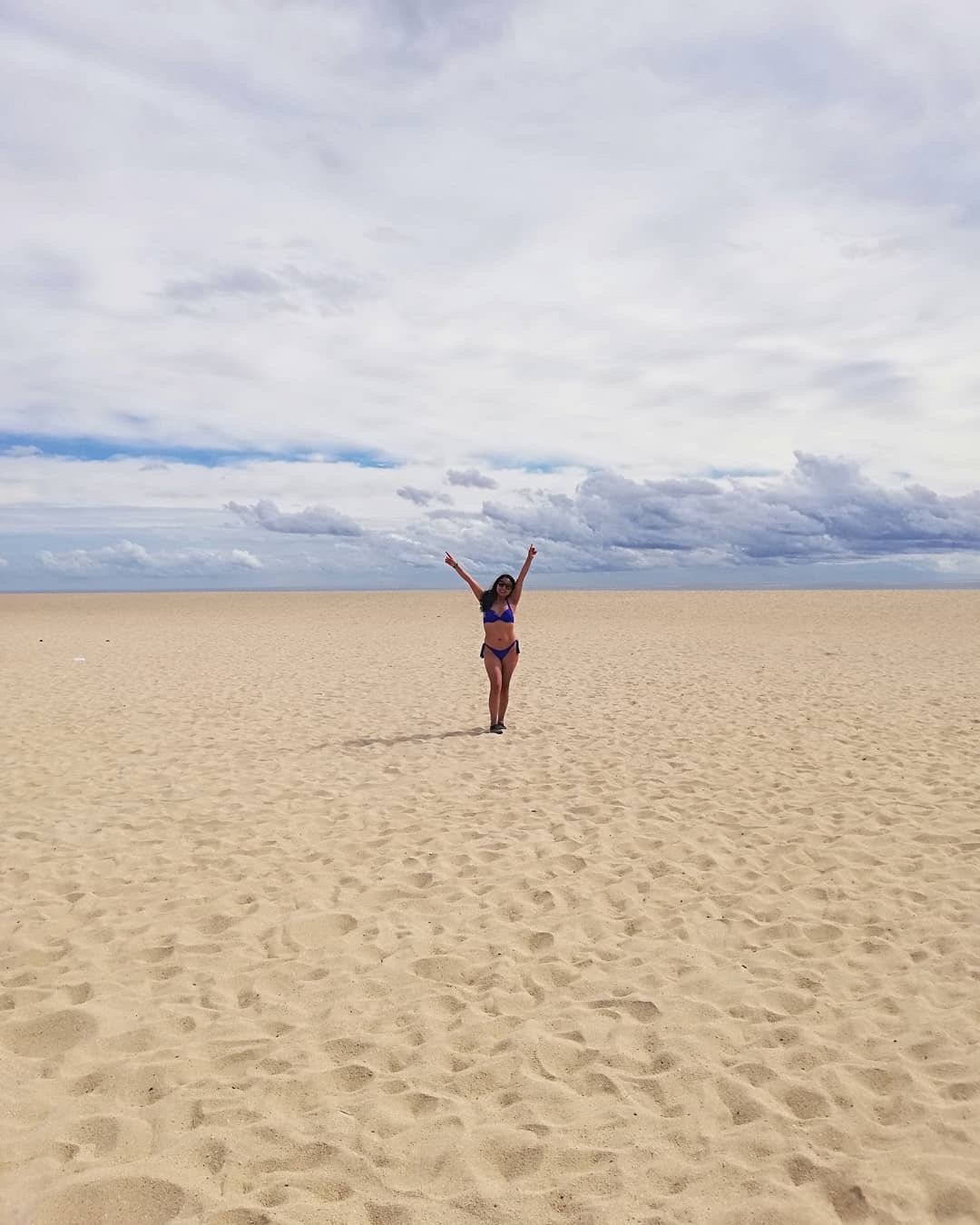 With Stephen & Sonji Millet
Married 12 Blissful, Honeymoon years &  5 adult children
Authors of the Best-Selling Book, TALK STRAIGHT DAMMIT
International Trainer
Licensed Ordained Minister & Comedian
Personal Communication Coach
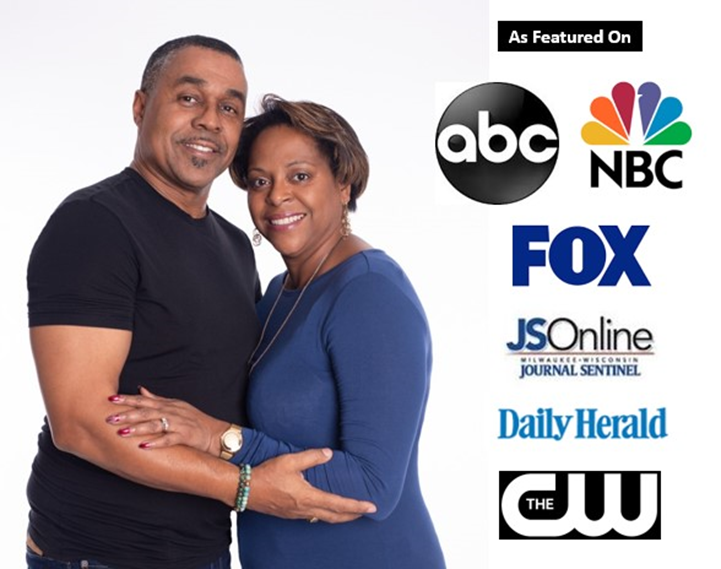 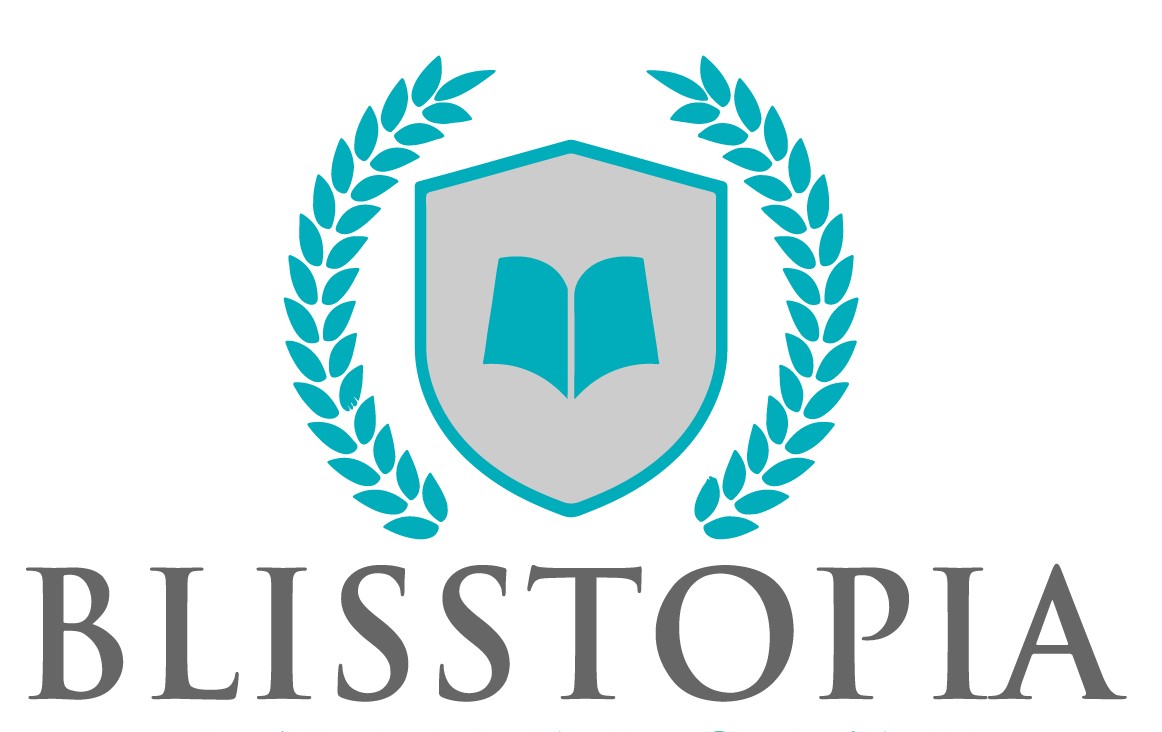 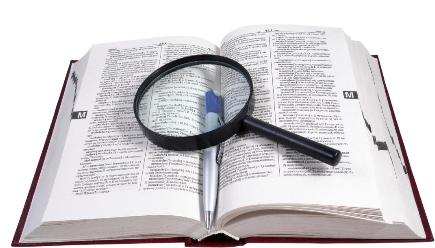 BLISS
The freedom to love and be loved in abundance with complete forgiveness and without judgement.
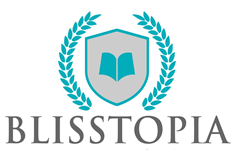 [Speaker Notes: Stephen]
BLISS
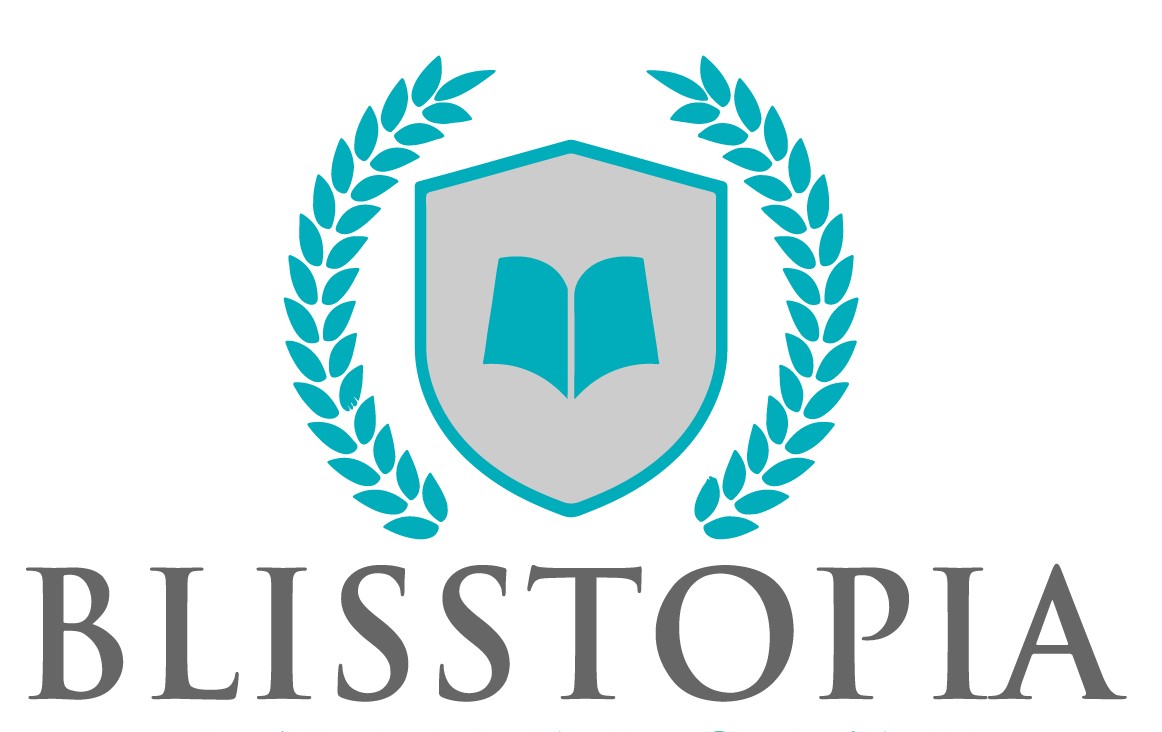 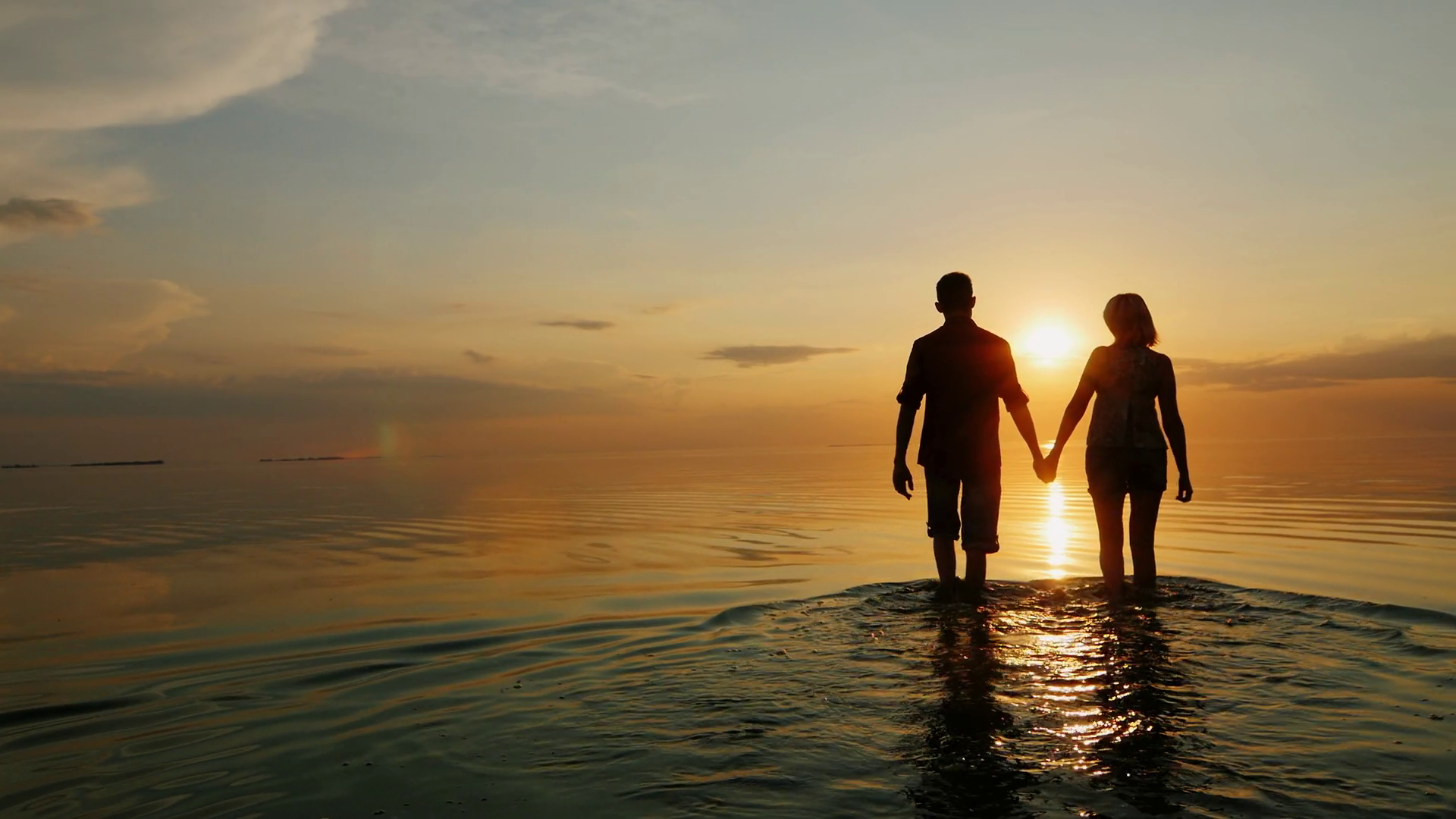 What they are saying about us.
“Since working with the Millets, I have graduated college, received a promotion, bought a house and got married.  They have shown me how the words I speak really do attract the life I want and deserve.  I recommend their courses and personal coaching to help you TALK STRAIGHT Dammit
- Candice, from Milwaukee
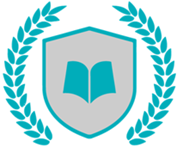 [Speaker Notes: Sonji]
We are HERE for YOU!
When we COACH 1, we coach many.
If you feel COMFORTABLE, SHARE your specifics.
Participate in all 3 days
You must DO THE WORK to have a BREAKTHROUGH!
Rules of Engagement
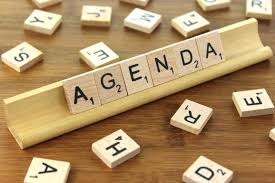 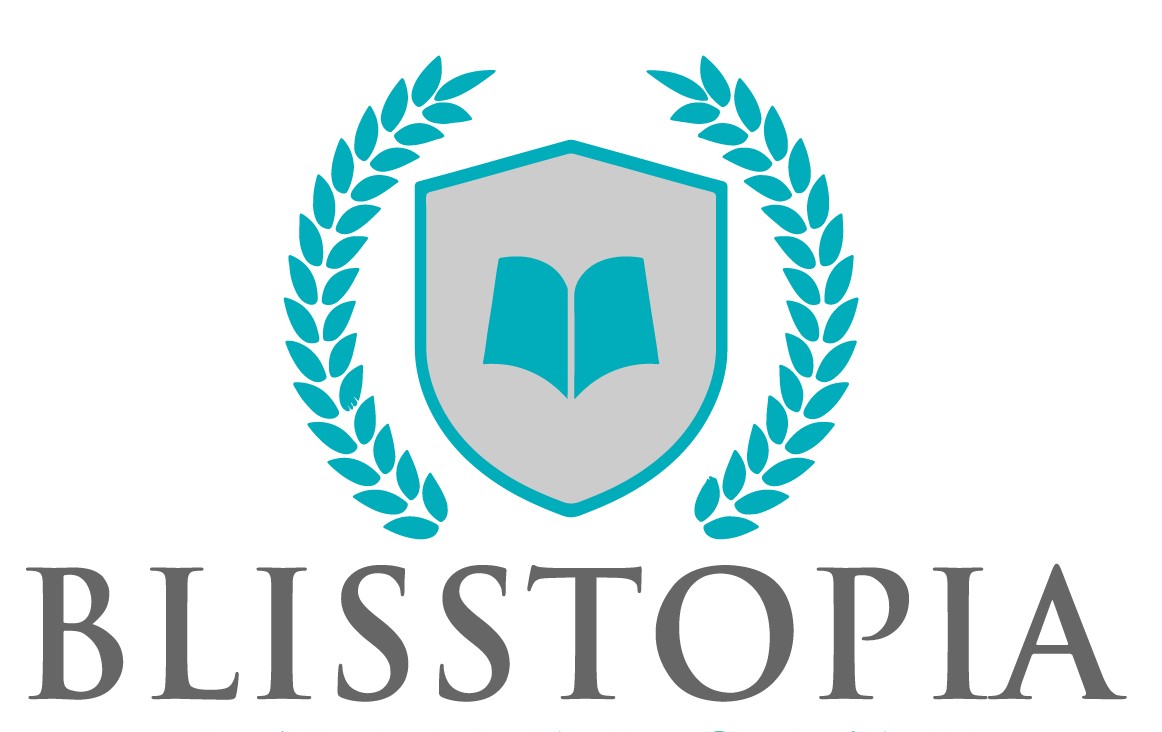 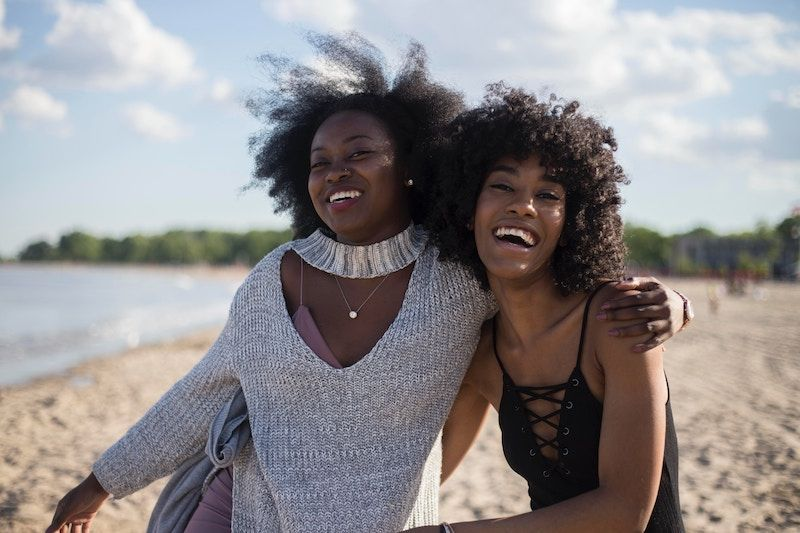 The most IMPORTANT story you will ever tell is the STORY of YOU!
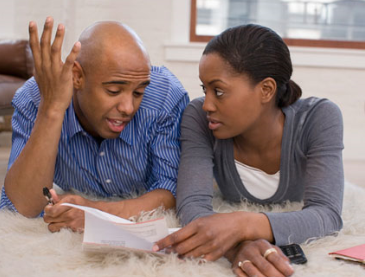 Are you reinforcing VICTIMHOOD &  POWERLESSNESS?
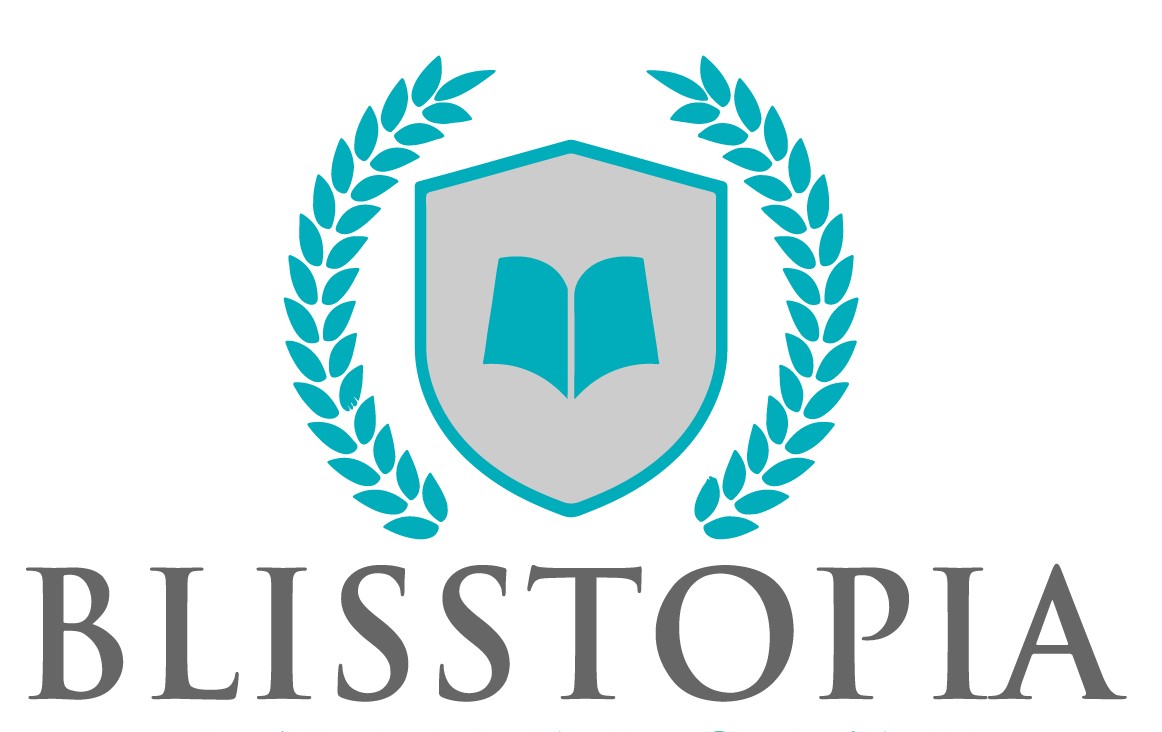 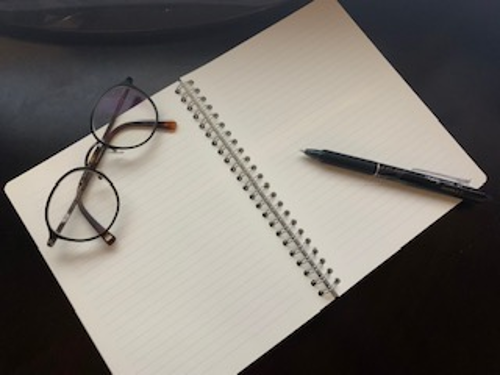 How to rewrite the STORY of  You
Type Into Chatif you have any Questions.
List your pain points (hurts, disappointments, regrets)
List your successes (what went right, celebrations)
HOMEWORK
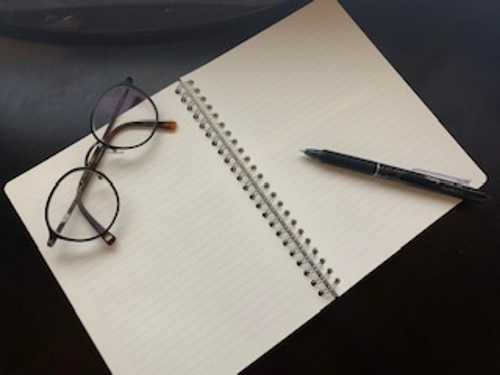 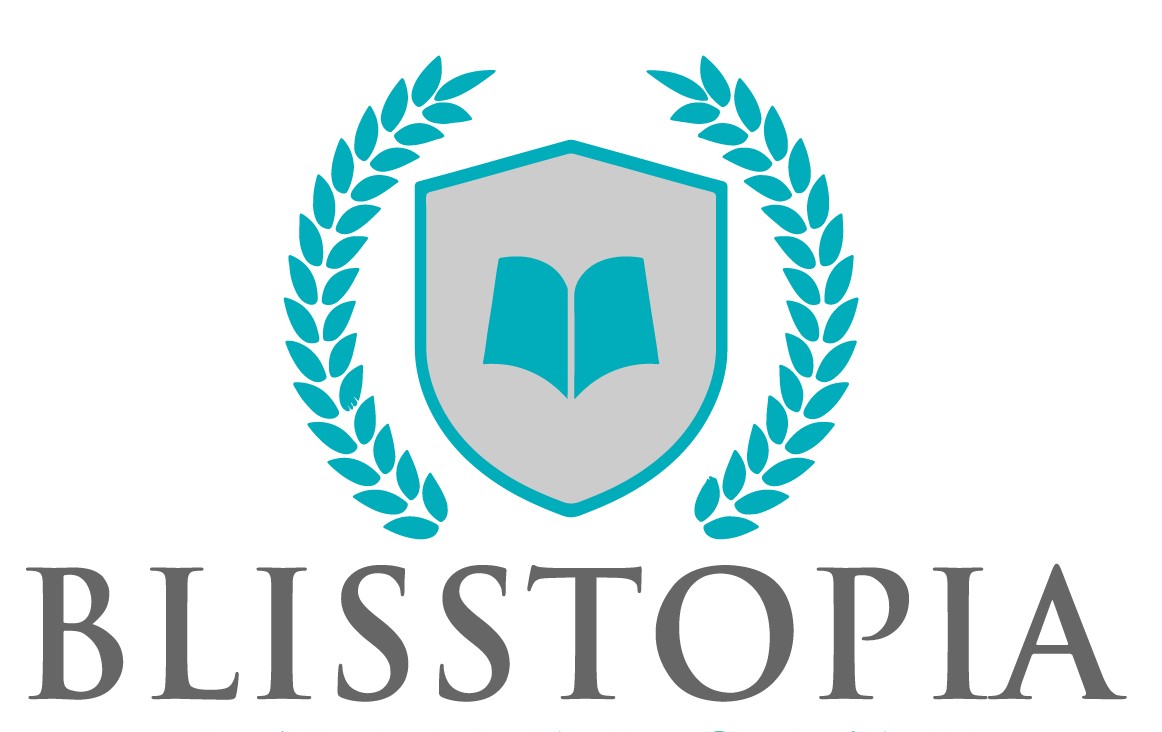 Type Into ChatWhat was the VALUE of this for you today?
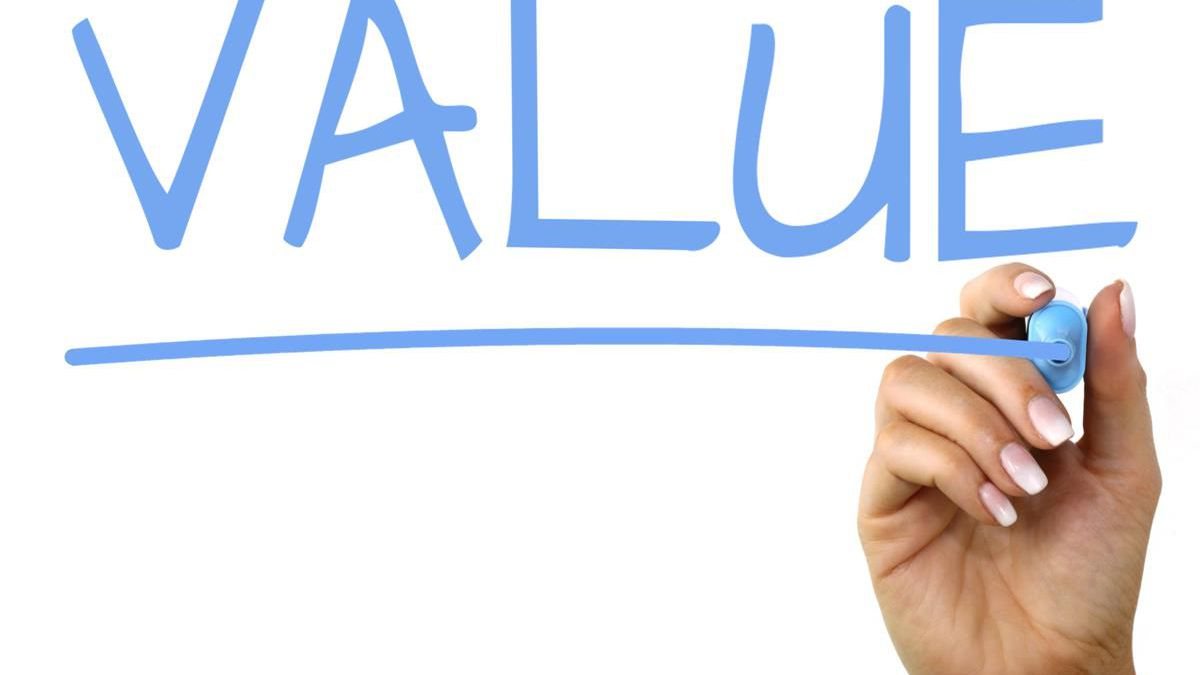 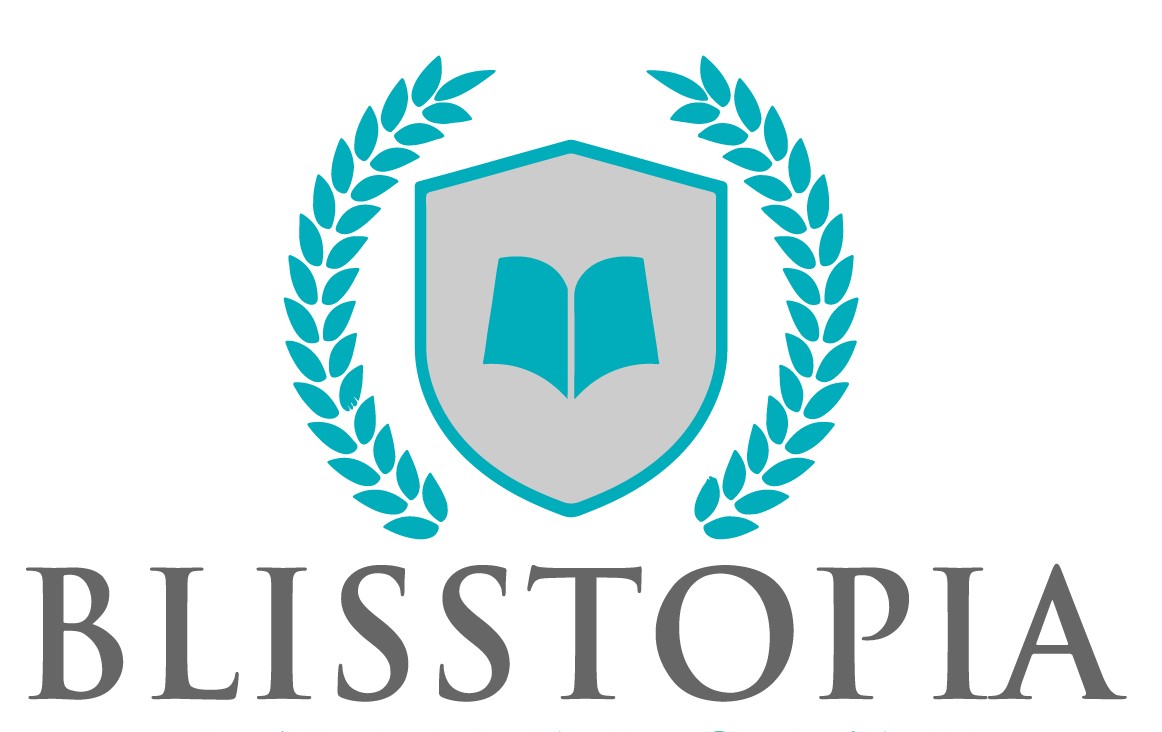 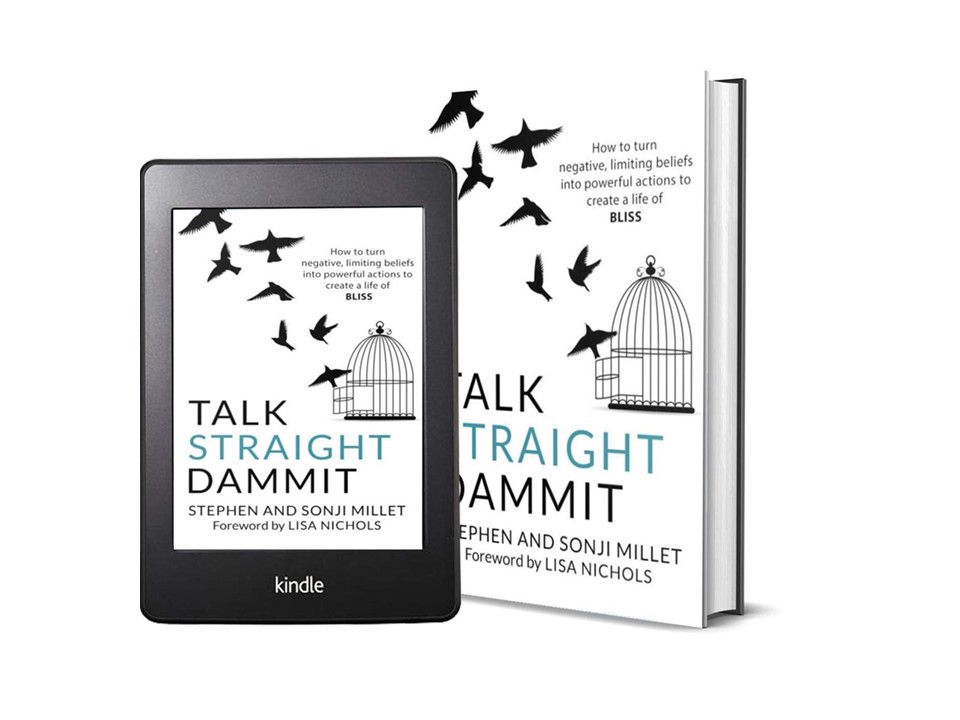 Join usTomorrowTopic:What’s Holding You Back?
Contact us at
www.myBlisstopia.com
www.Facebook.com/myBlisstopia.com
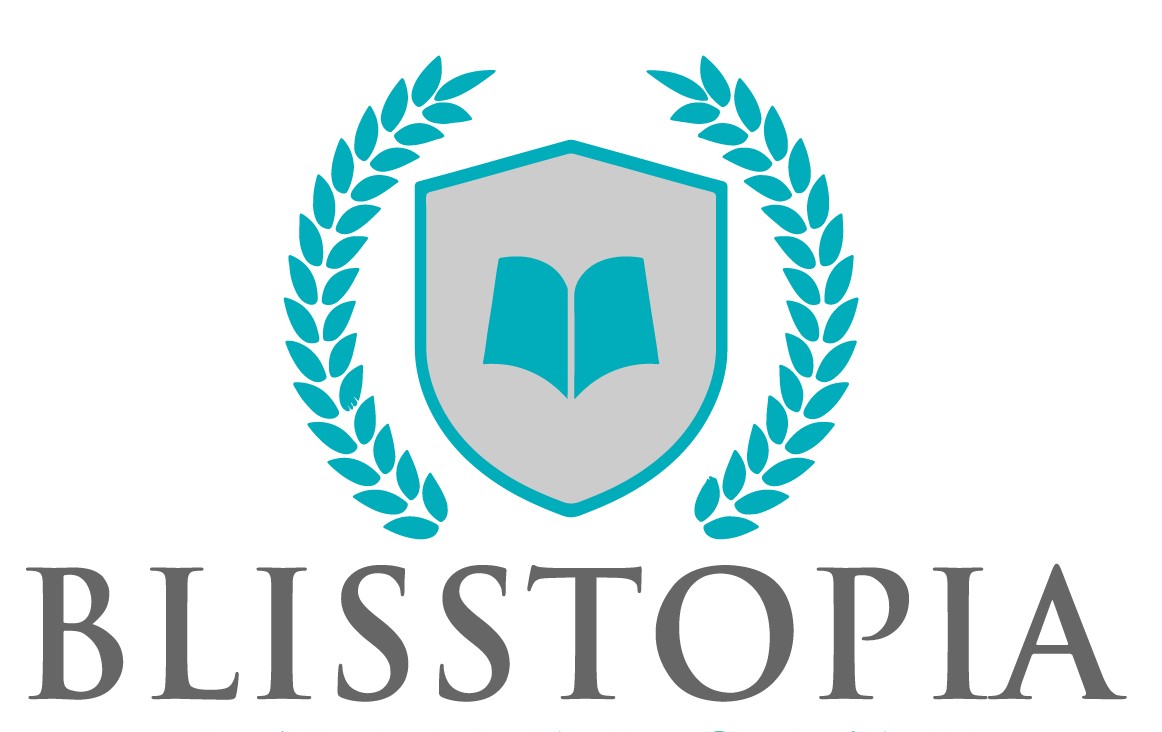 Available on Amazon
[Speaker Notes: Put text in follow up campaign]
Breakthrough to Bliss
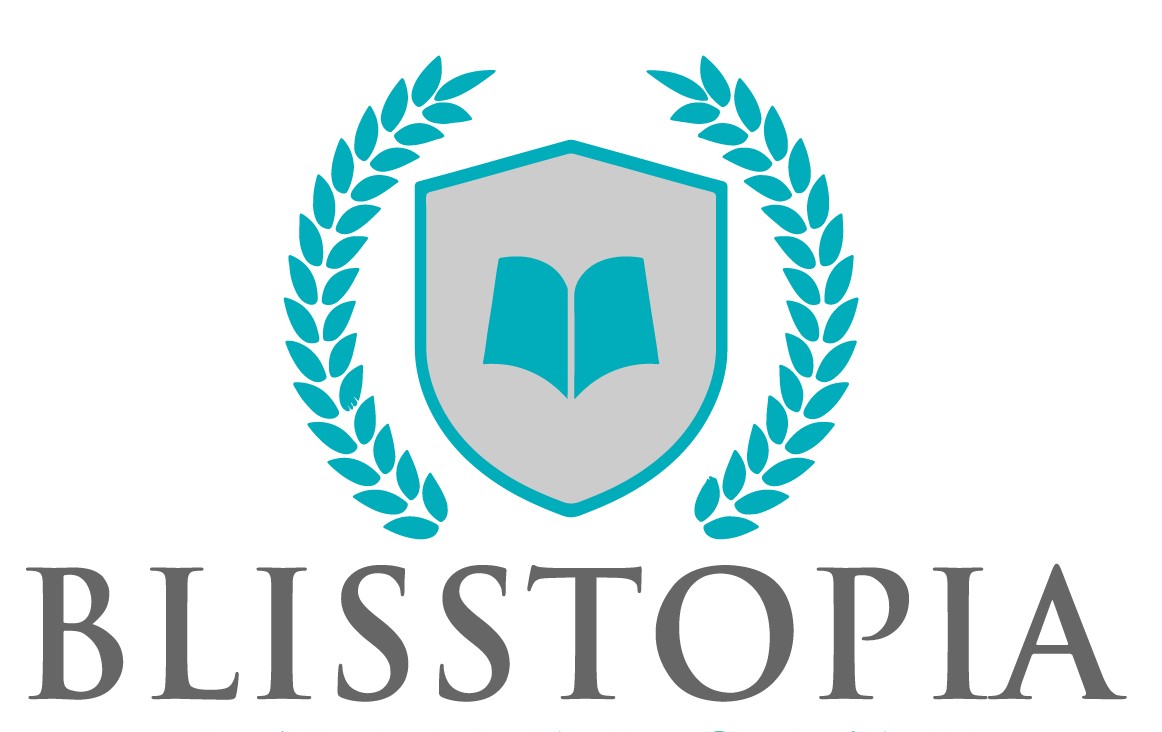 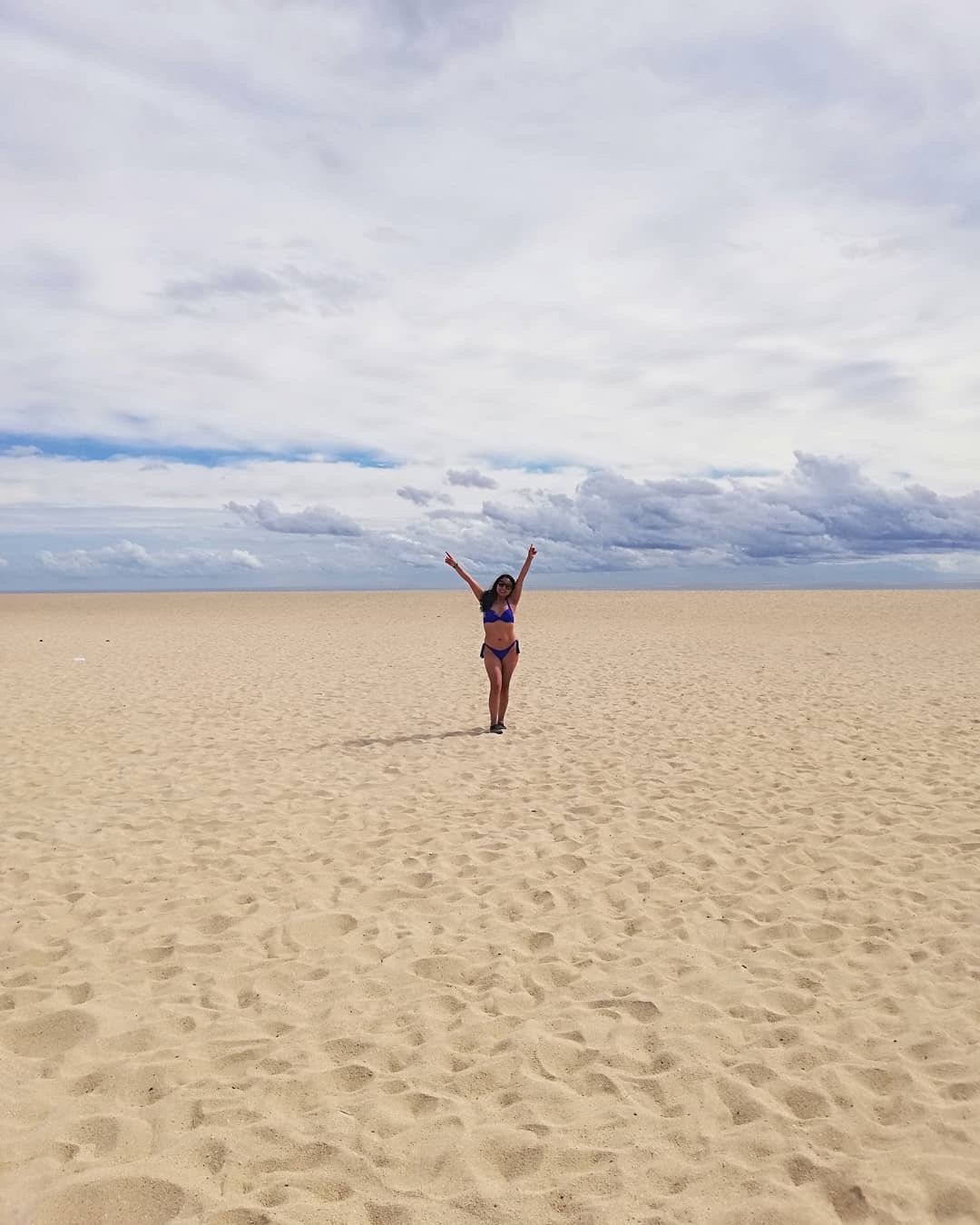 With Stephen & Sonji Millet
Married 12 Blissful, Honeymoon years &  5 adult children
Authors of the Best-Selling Book, TALK STRAIGHT DAMMIT
International Trainer
Licensed Ordained Minister & Comedian
Personal Communication Coach
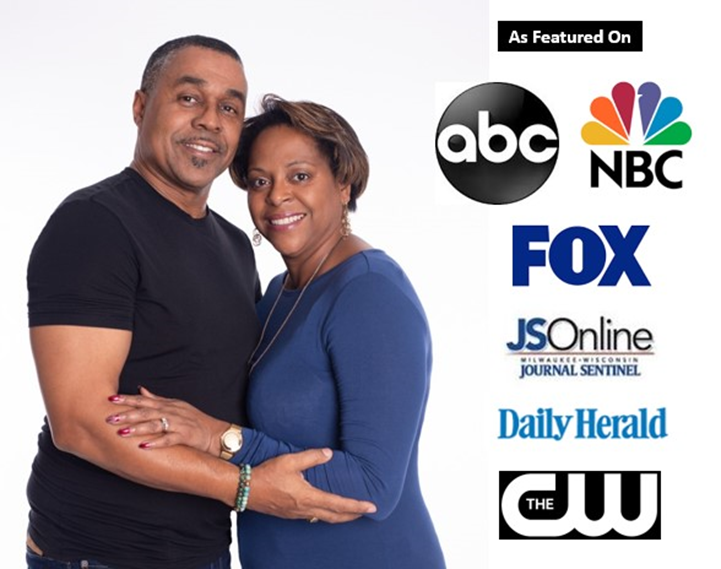 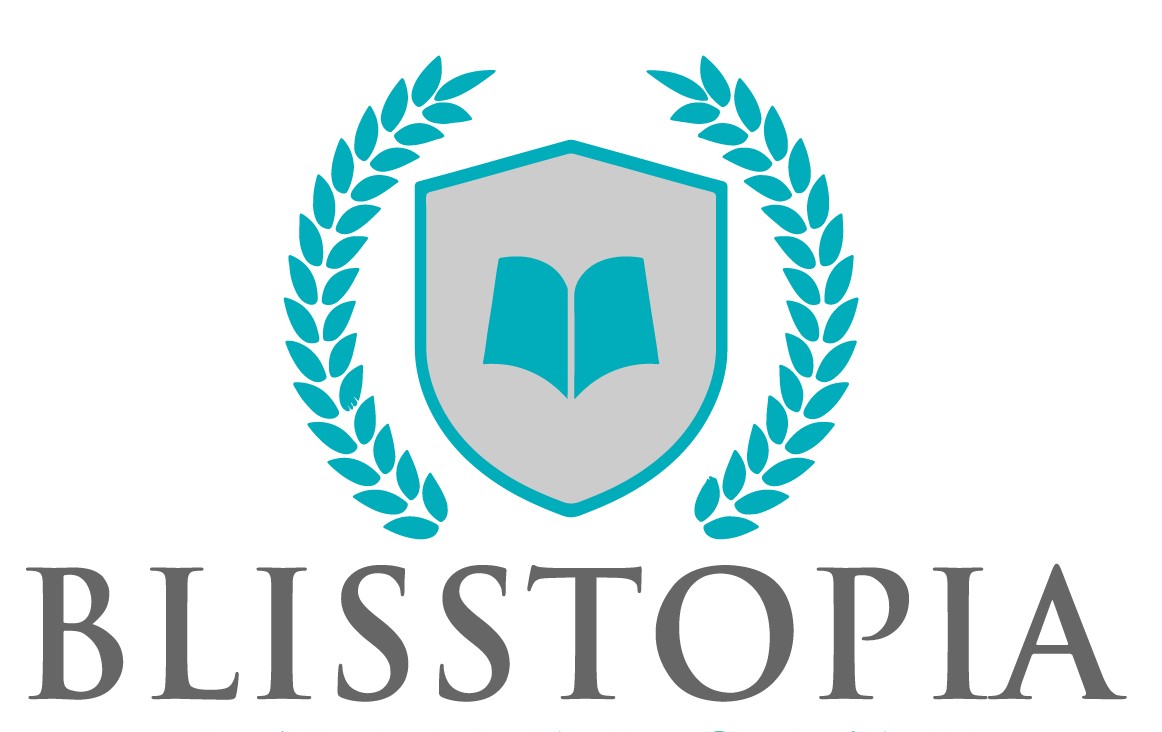 We are HERE for YOU!
When we COACH 1, we coach many.
If you feel COMFORTABLE, SHARE your specifics.
Participate, Participate, Participate
If you have a question  type it into chat
You must DO THE WORK to have a BREAKTHROUGH!
Rules of Engagement
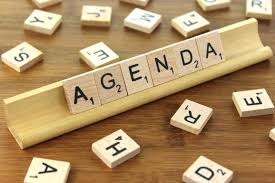 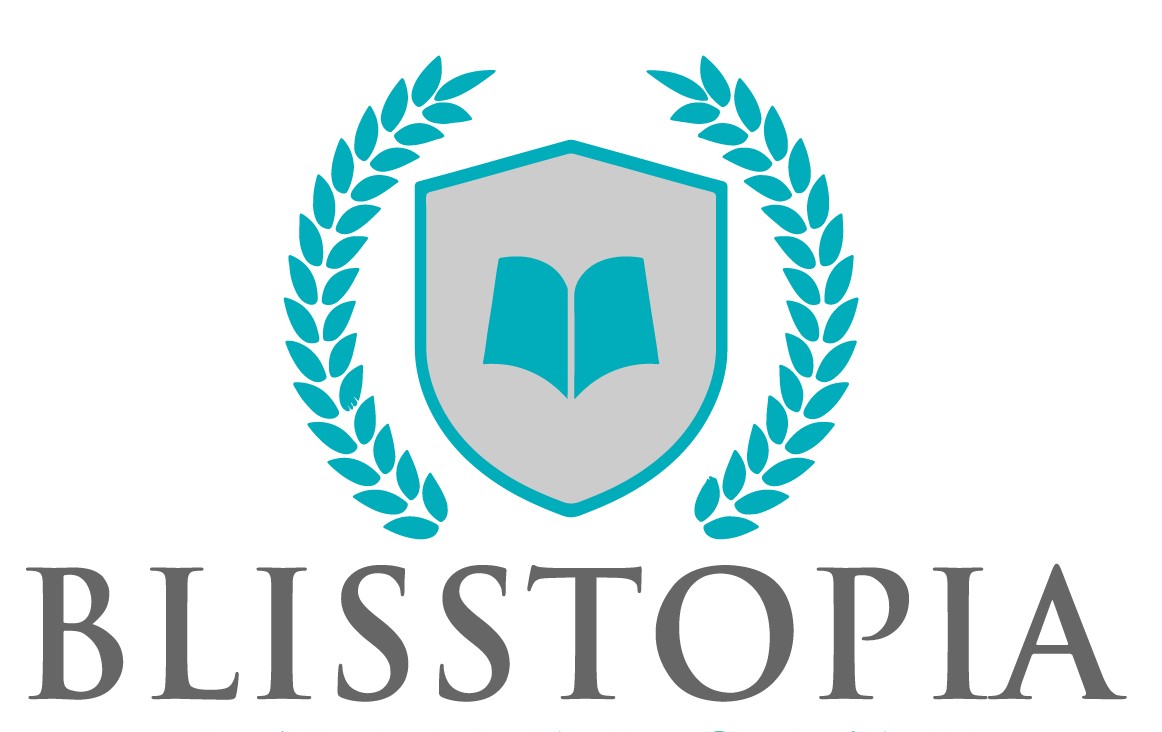 List your pain points (hurts, disappointments, regrets)
List your successes (what went right, celebrations)
HOMEWORKReview
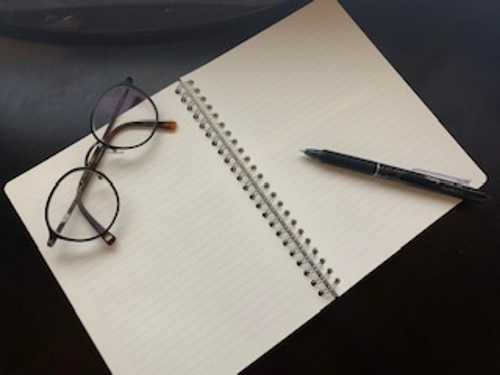 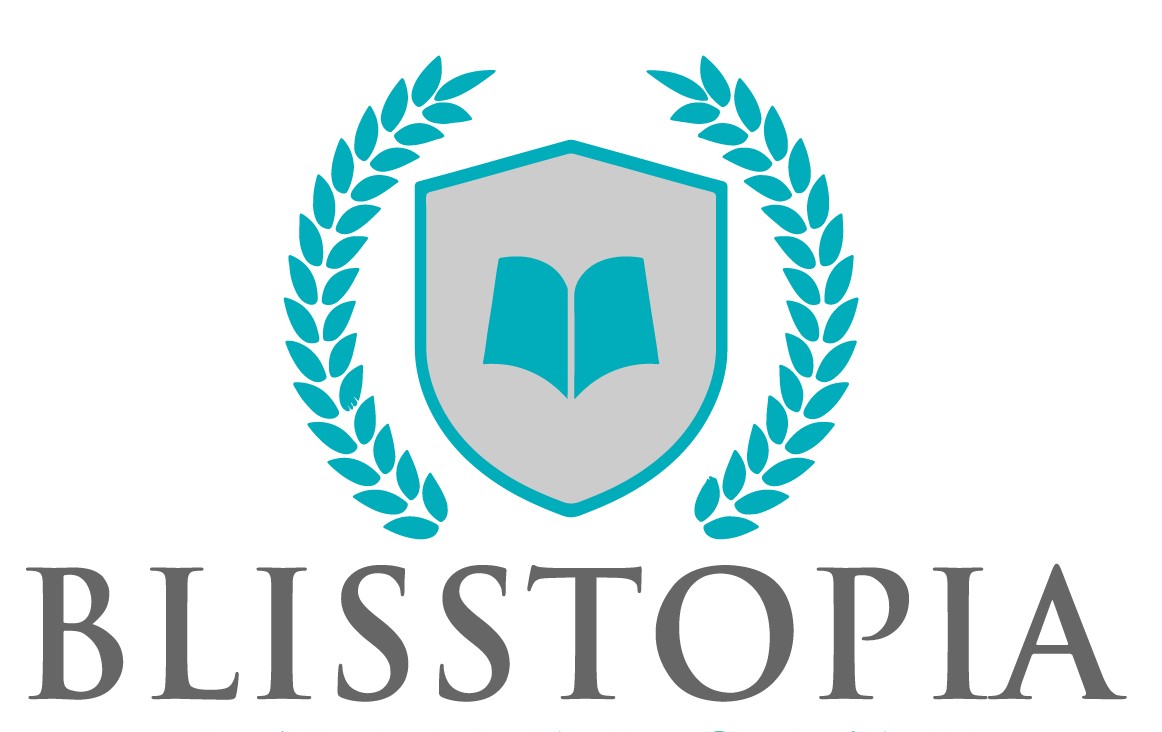 What old beliefs do you have?
Are you bringing your past into the future? 
Are you living in the past?
What’s Holding You Back?
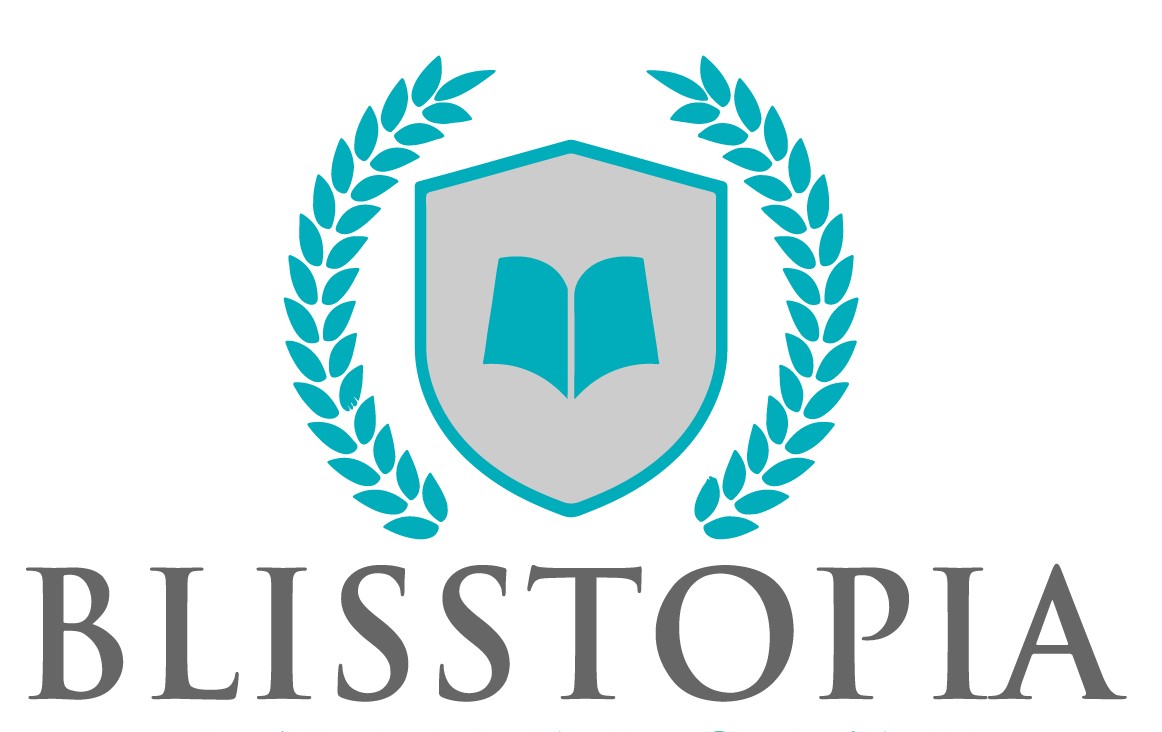 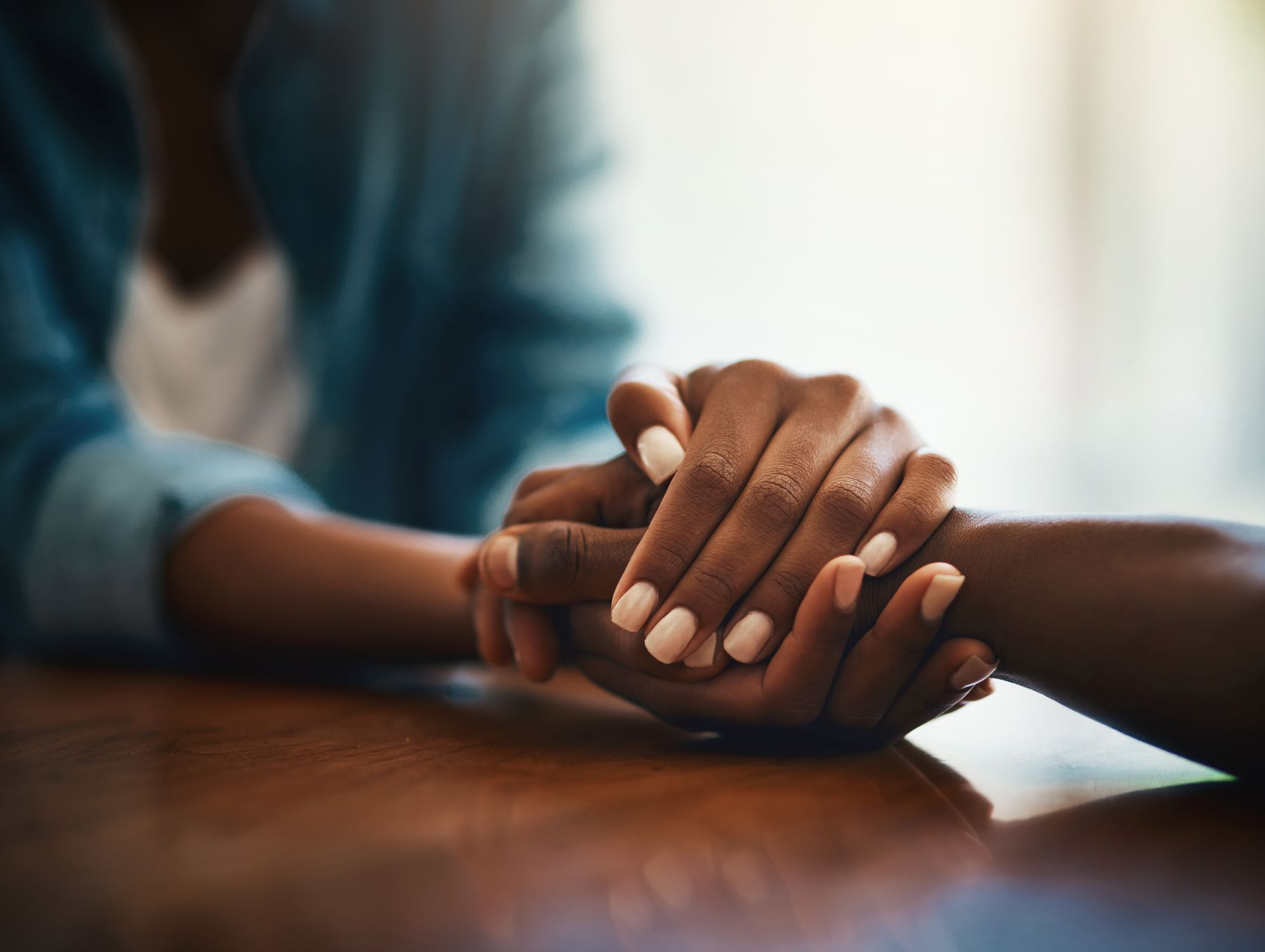 “True forgiveness is not wishing the past was any different than it was”
- Nelson Mandela
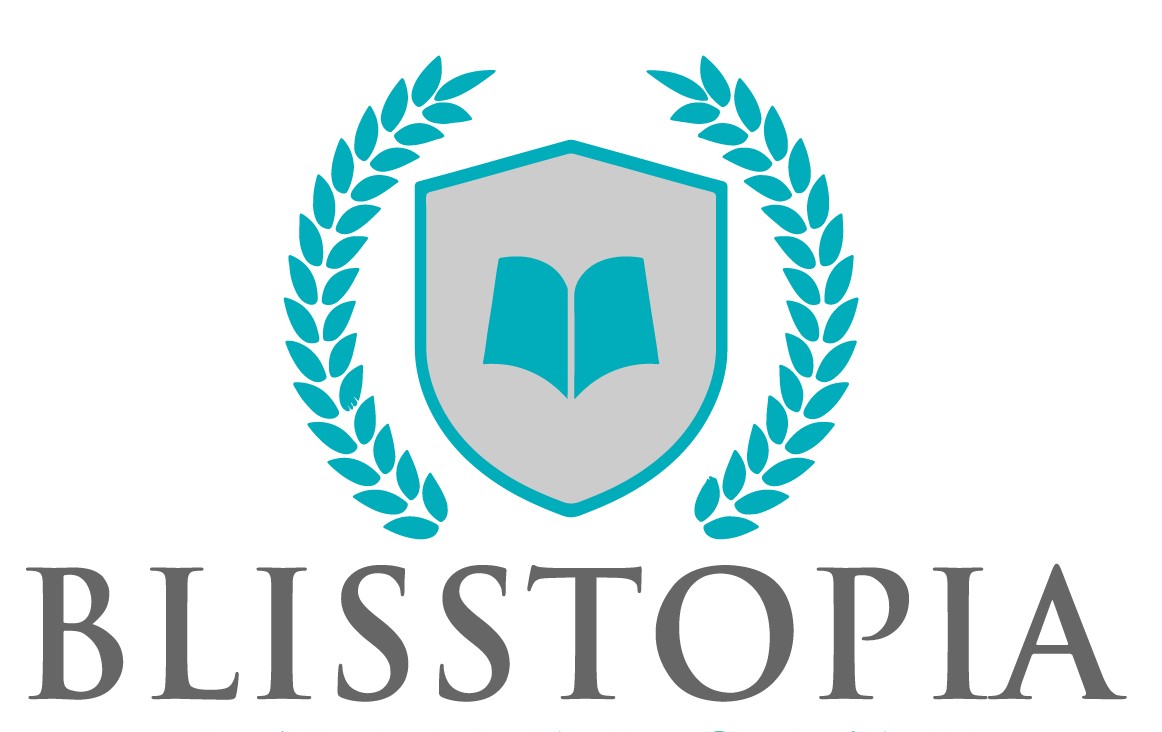 [Speaker Notes: Get out of the Land of Coulda, Woulda, Shoulda]
Welcome Dr. Wayne & Francezia
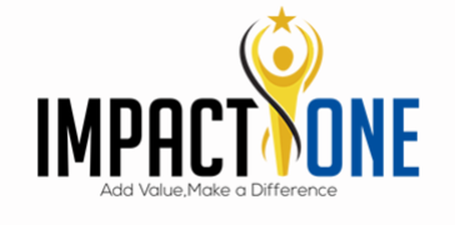 Co-Founders of ImpactOne International.
Internationally known Ordained Minister.
holds a PhD in Christian Leadership. 
Author of The Mountain We Climb.
Divorce Coach and a transformational speaker.
Human Resources professional with over 10 years’ experience.
Life Strategy Coach and a Vision Board Facilitator.
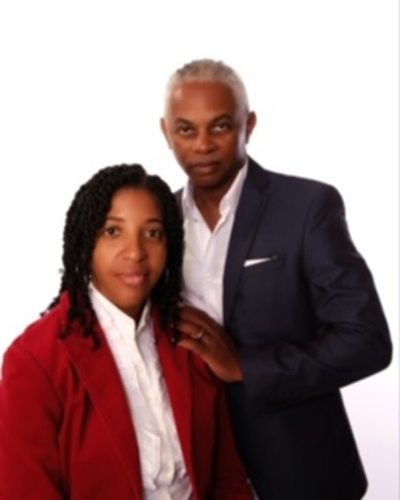 Sign up on our website – www.impactoneinternational.com

Email – info@impactoneinternational.com

Facebook - @impactoneinternational or ImpactOne

Instagram  - impactone.intl
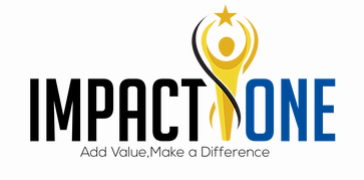 Type Into Chatif you have any Questions.
Pick one of your pain points with yesterday's homework and List your beliefs
Think about how that belief shows up in your life today. How do they limit you
How would your life change if you were not limited by your beliefs?
HOMEWORK
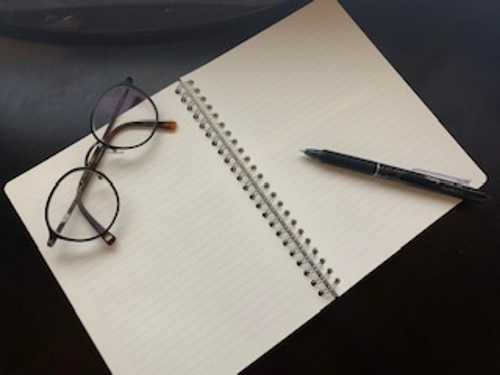 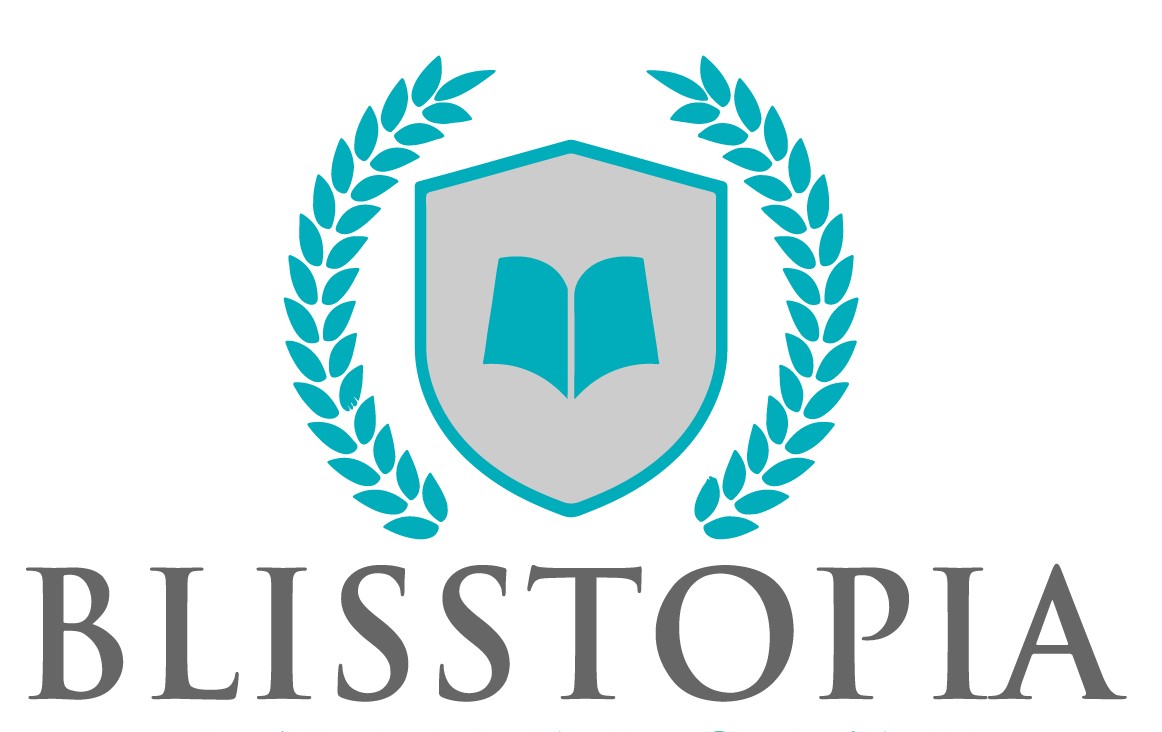 Type Into ChatWhat was the VALUE of this for you today?
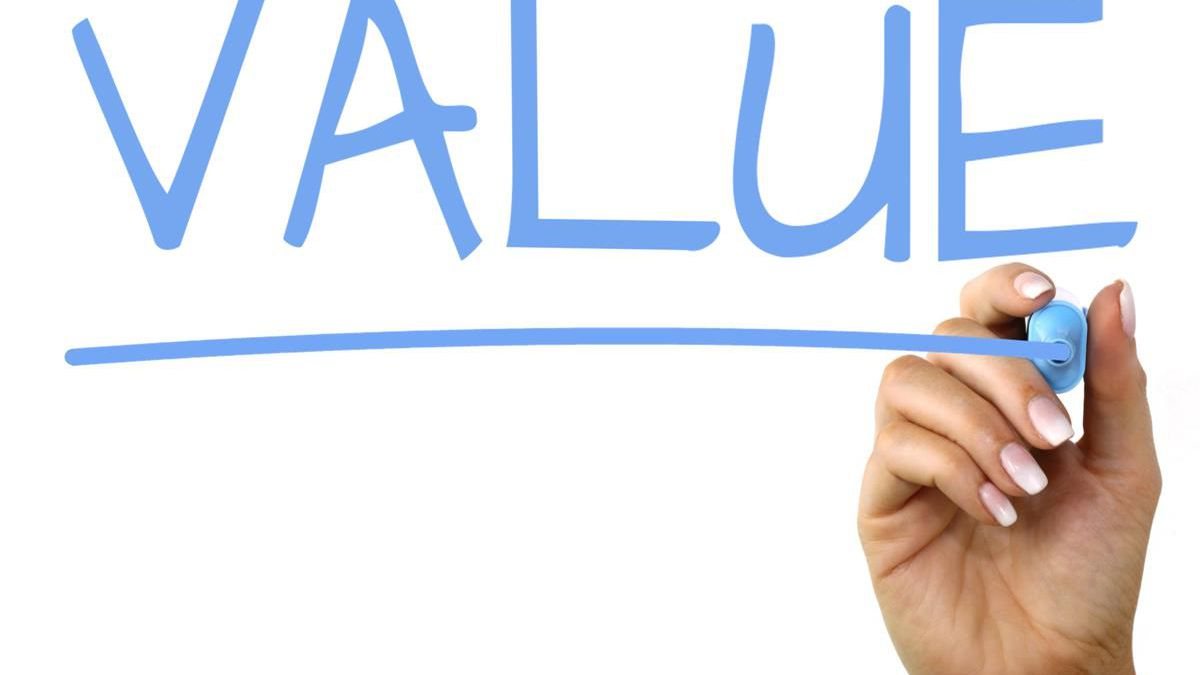 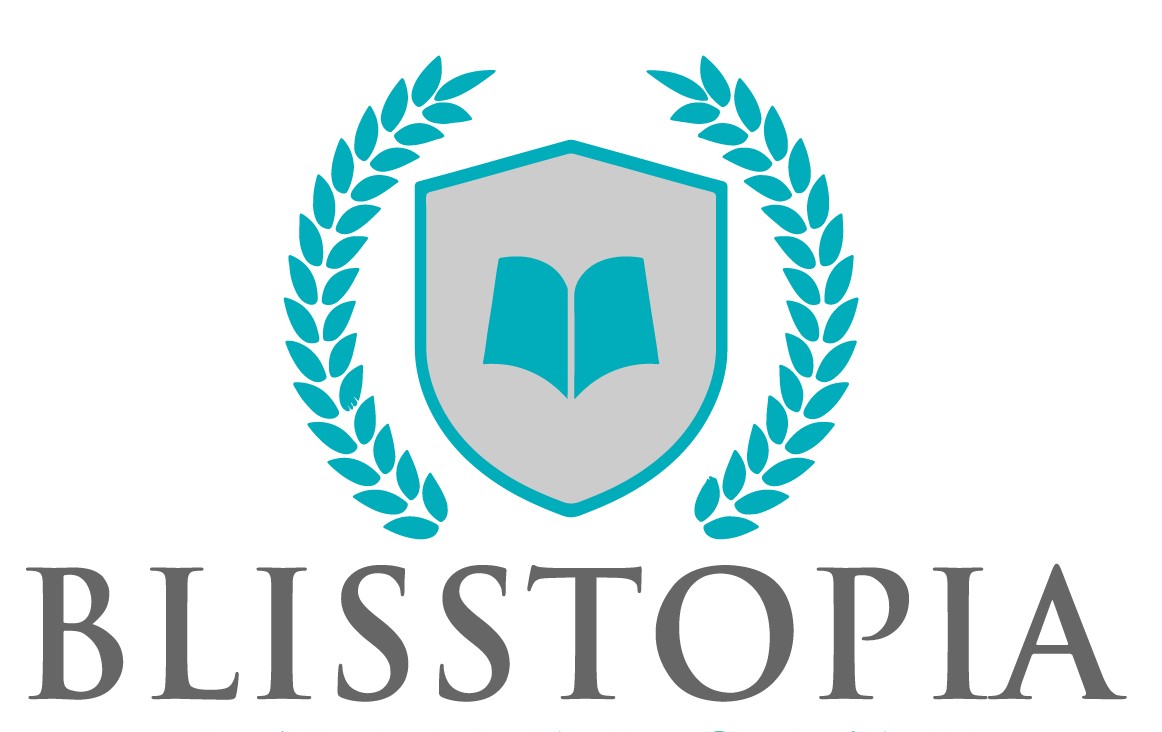 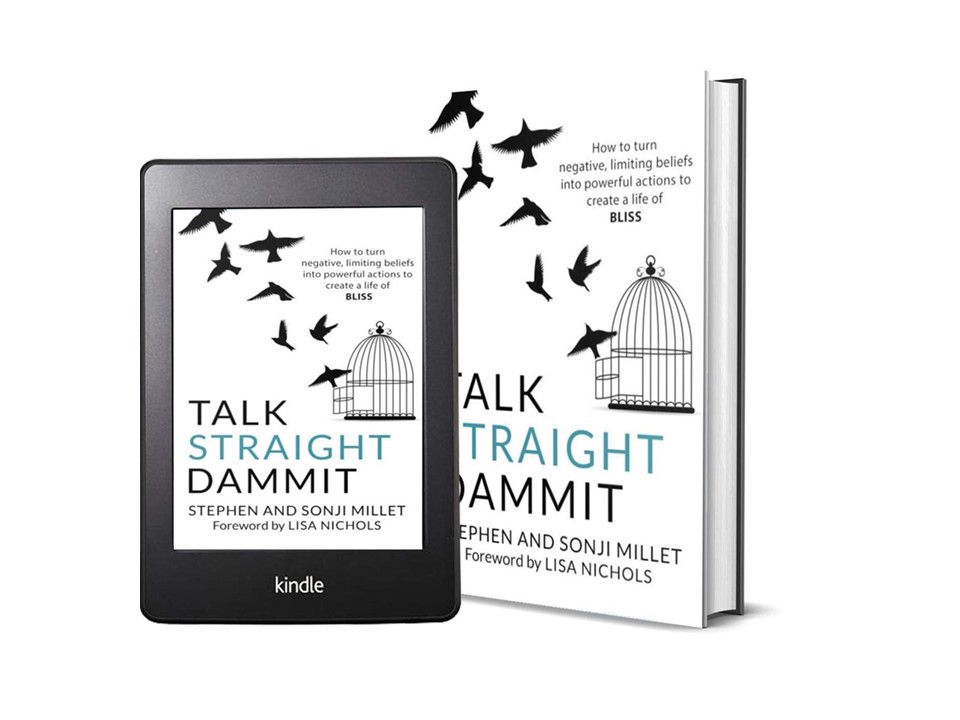 Join usTomorrowTopic:Step Into BlissYour New Story
Contact us at
www.myBlisstopia.com
www.Facebook.com/myBlisstopia.com
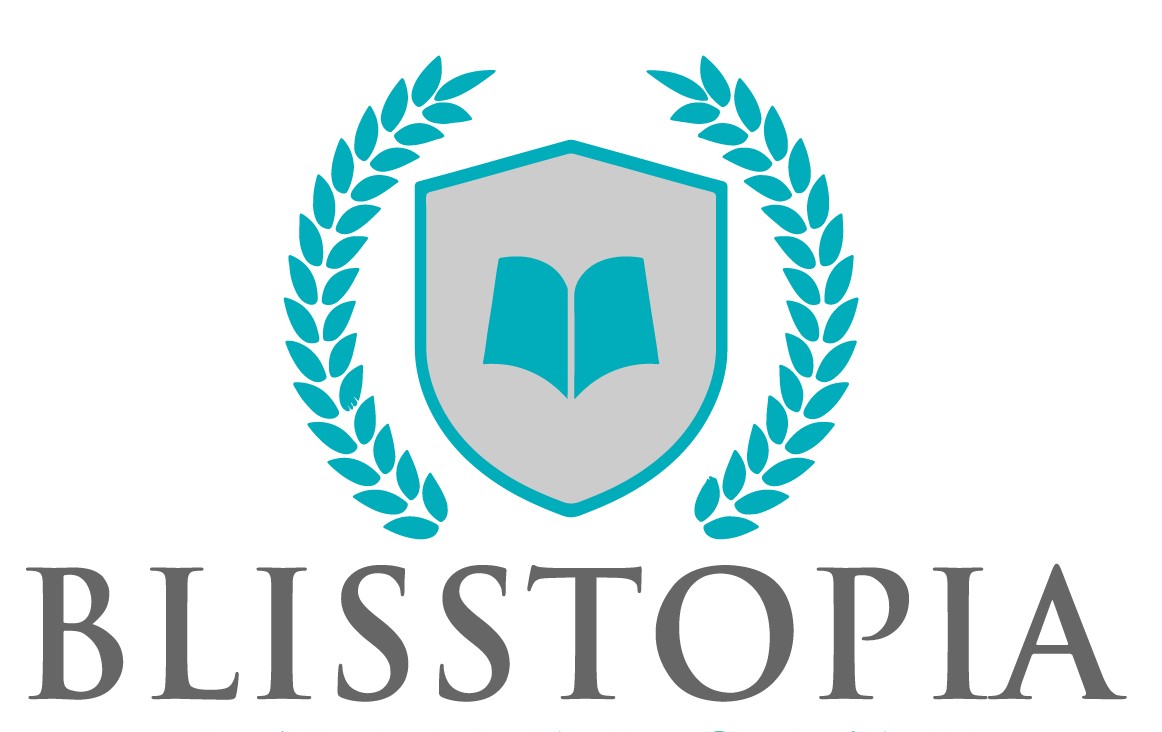 Available on Amazon
[Speaker Notes: Put text in follow up campaign]
Breakthrough to Bliss
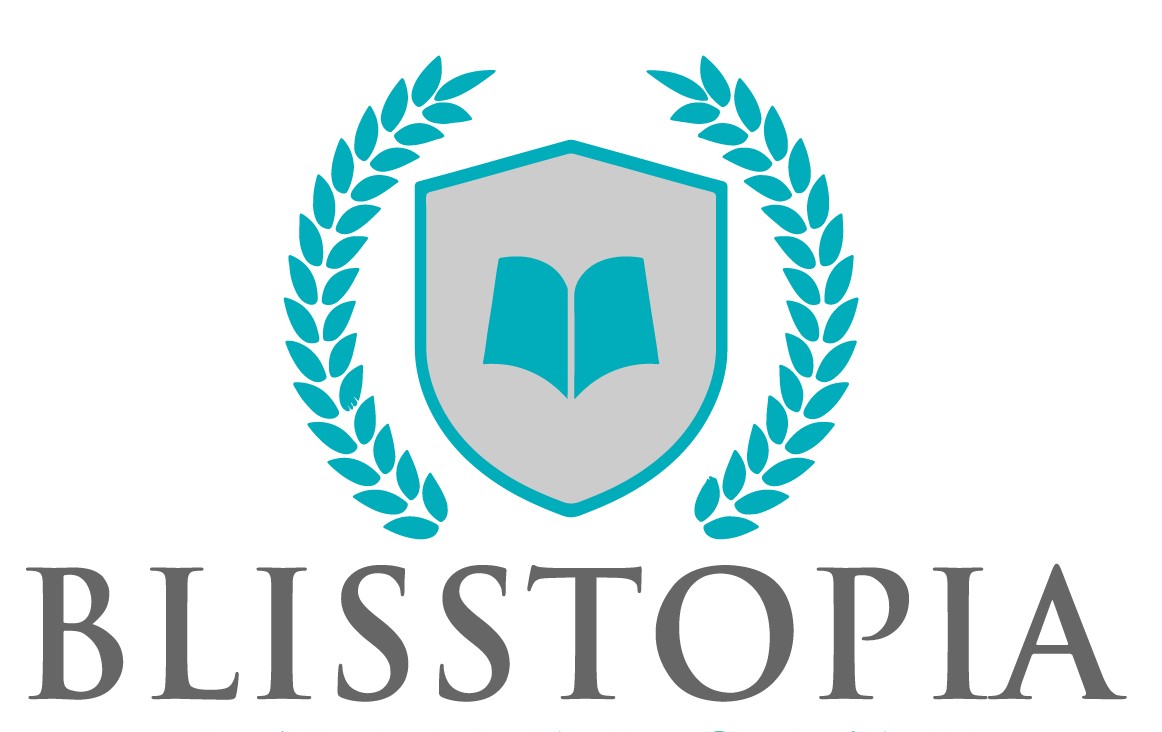 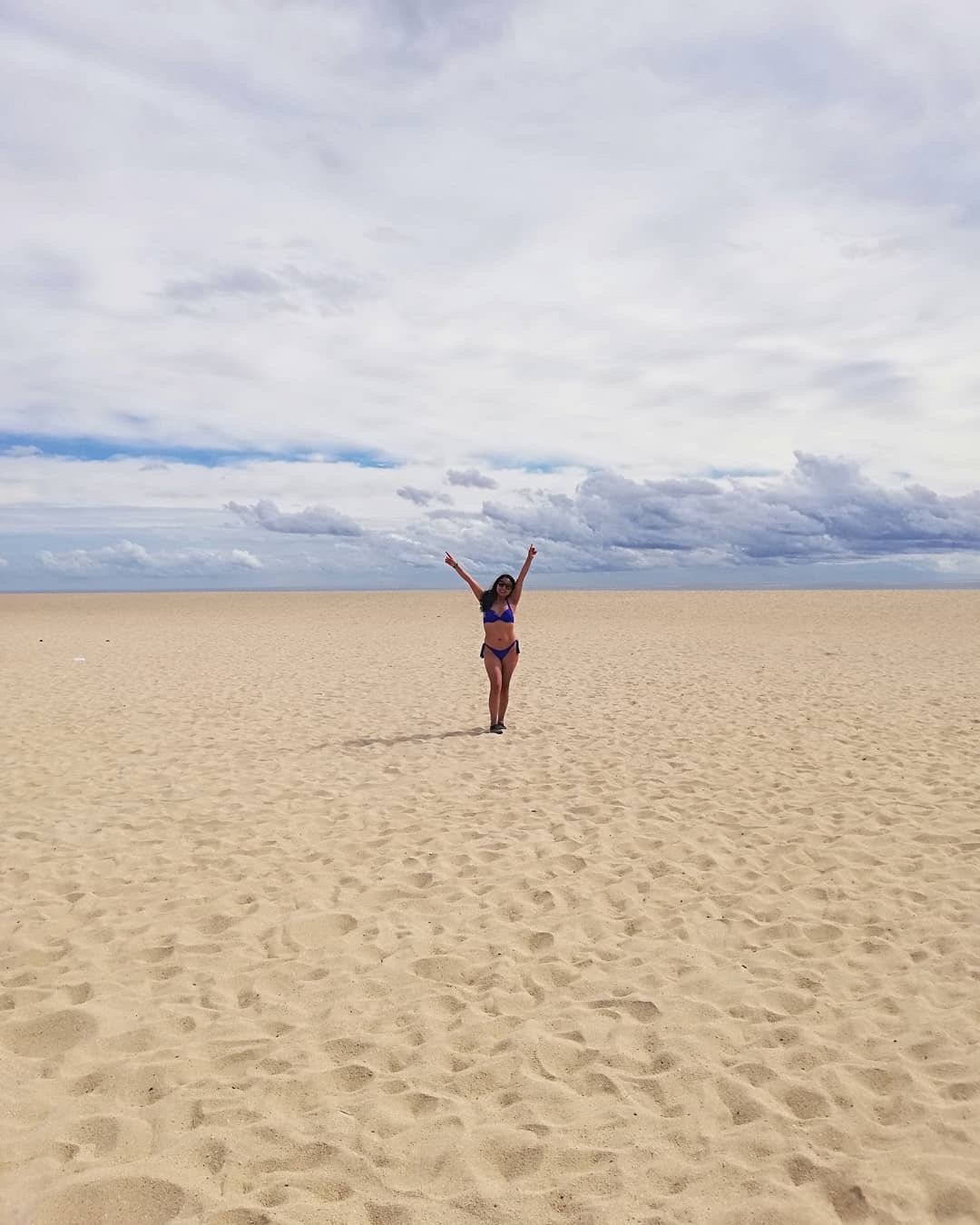 With Stephen & Sonji Millet
Married 12 blissful honeymoon years, 5 adult children
Authors of the best-selling book, TALK STRAIGHT DAMMIT
International trainer
Licensed Ordained Minister & Comedian
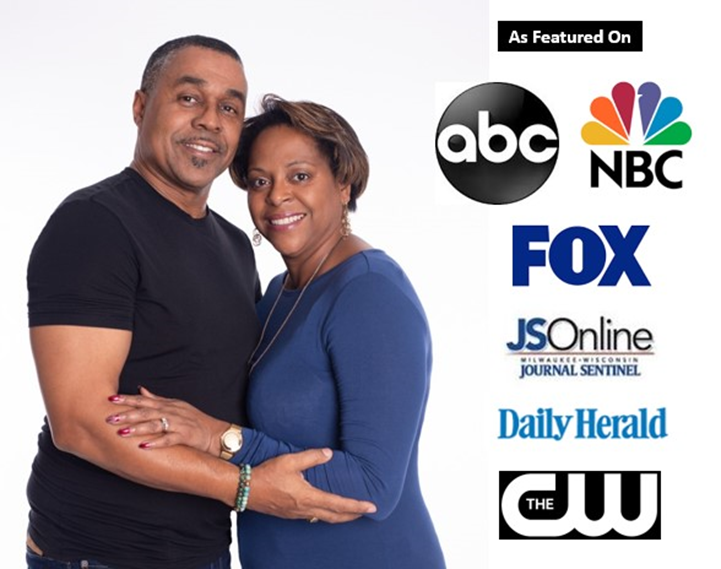 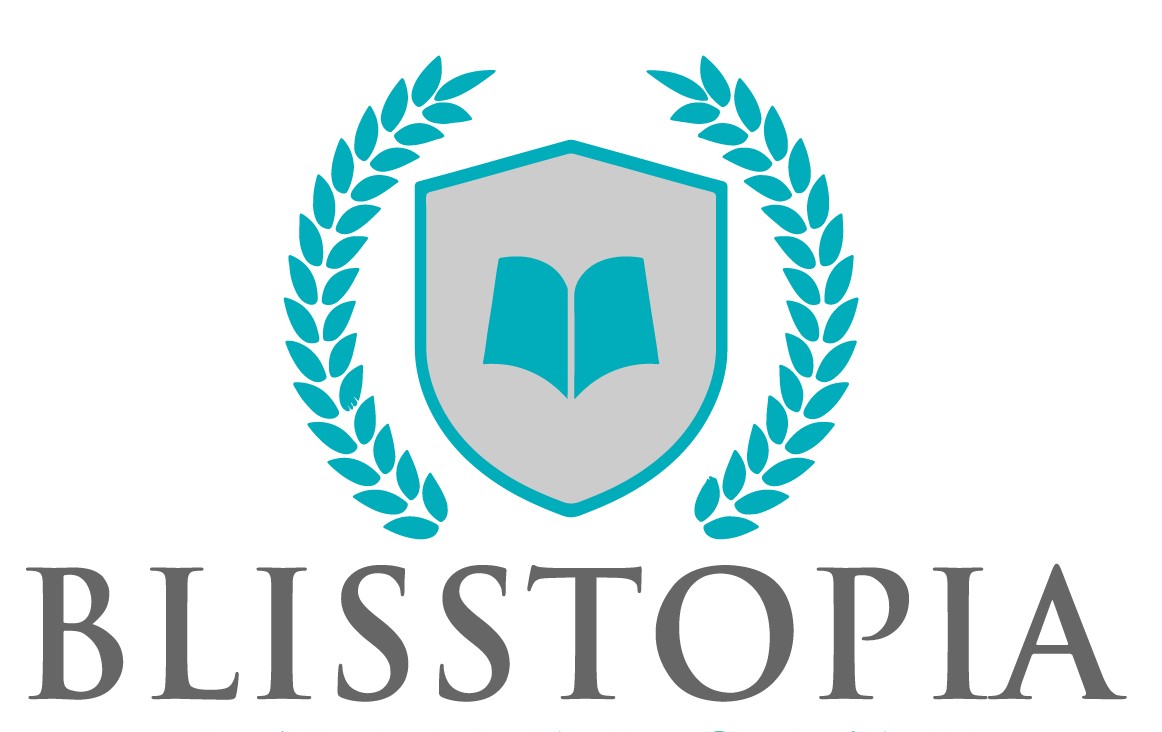 We are HERE for YOU!
When we COACH 1, we coach many.
If you feel COMFORTABLE, SHARE your specifics.
Participate, Turn ON your video
If you have a question,  type it into chat
You must DO THE WORK to have a BREAKTHROUGH!
Rules of Engagement
Pick one of your pain points with yesterday's homework and List your beliefs.
Think about how that belief shows up in your life today. How do they limit you?
How would your life change if you were not limited by your beliefs?
HOMEWORKREVIEW
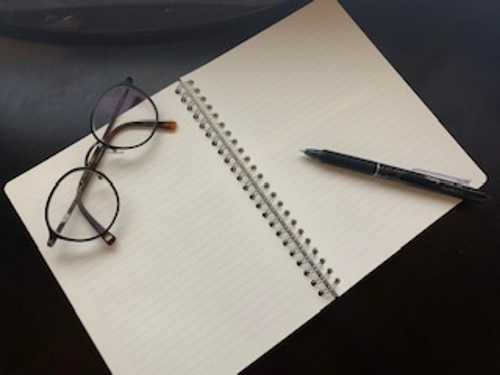 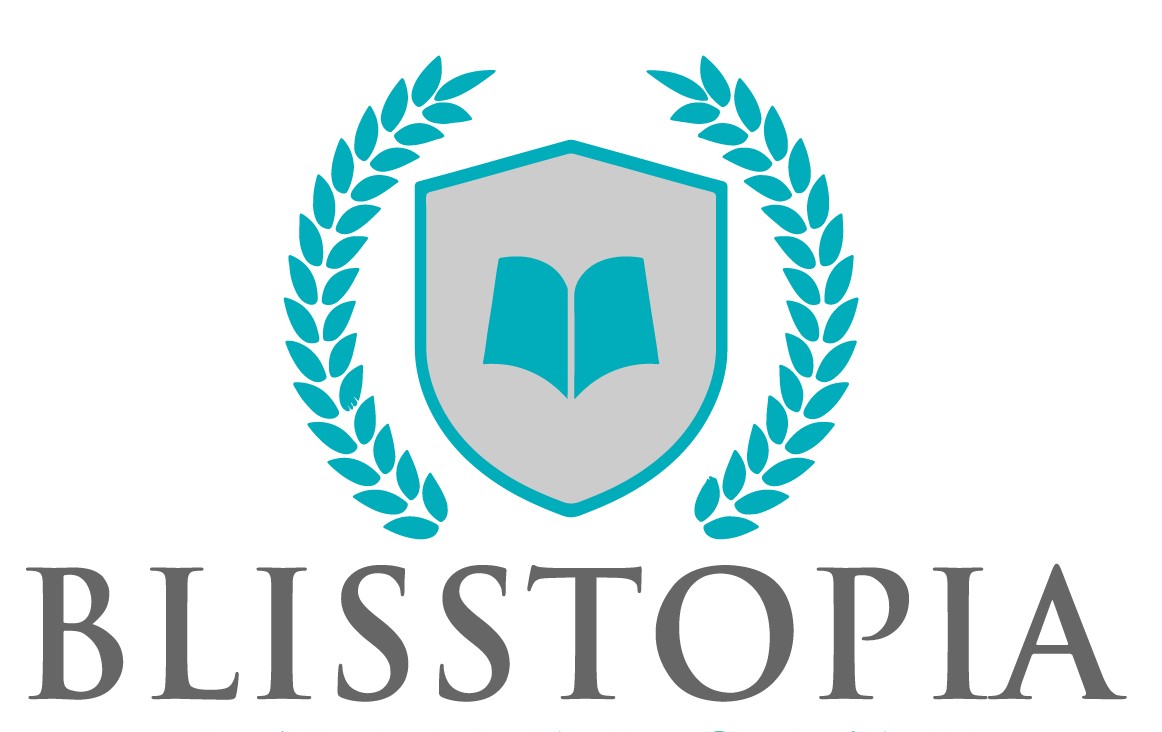 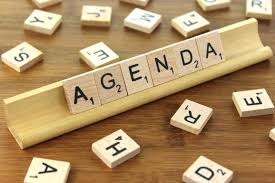 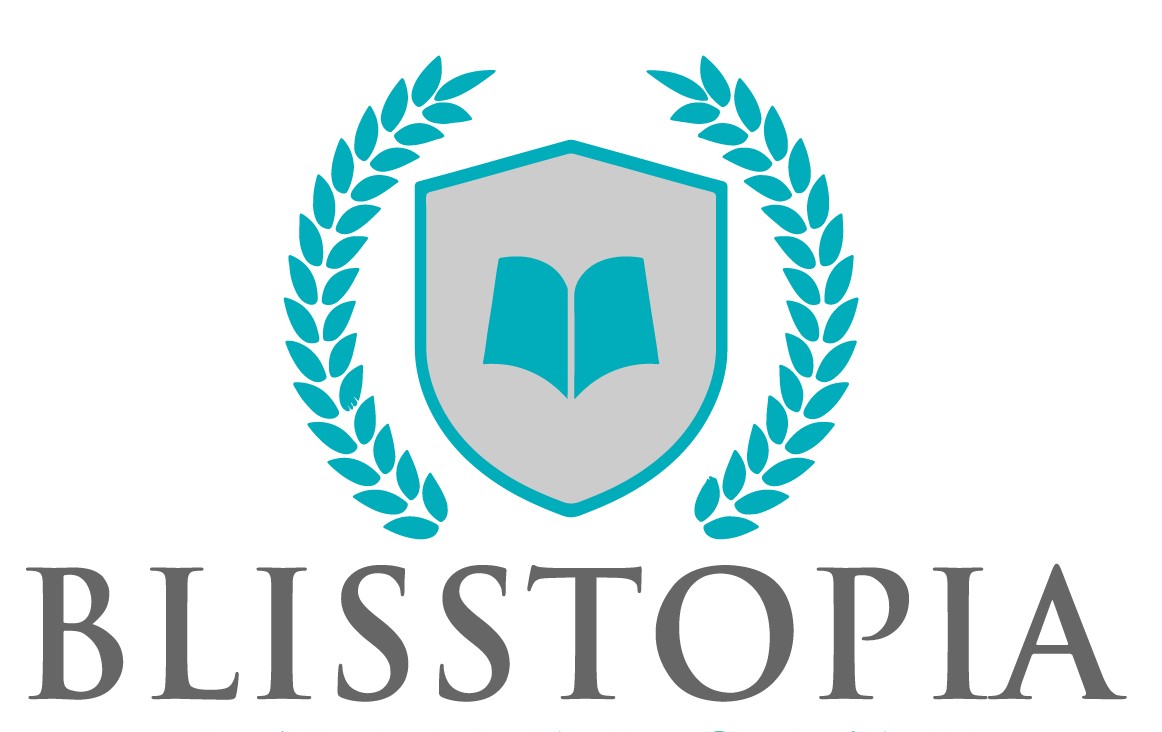 “Other people’s opinion of me is none of my business!”
Reconstruct the STORY of YOU
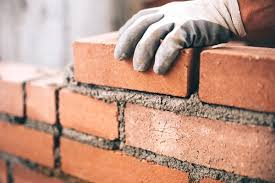 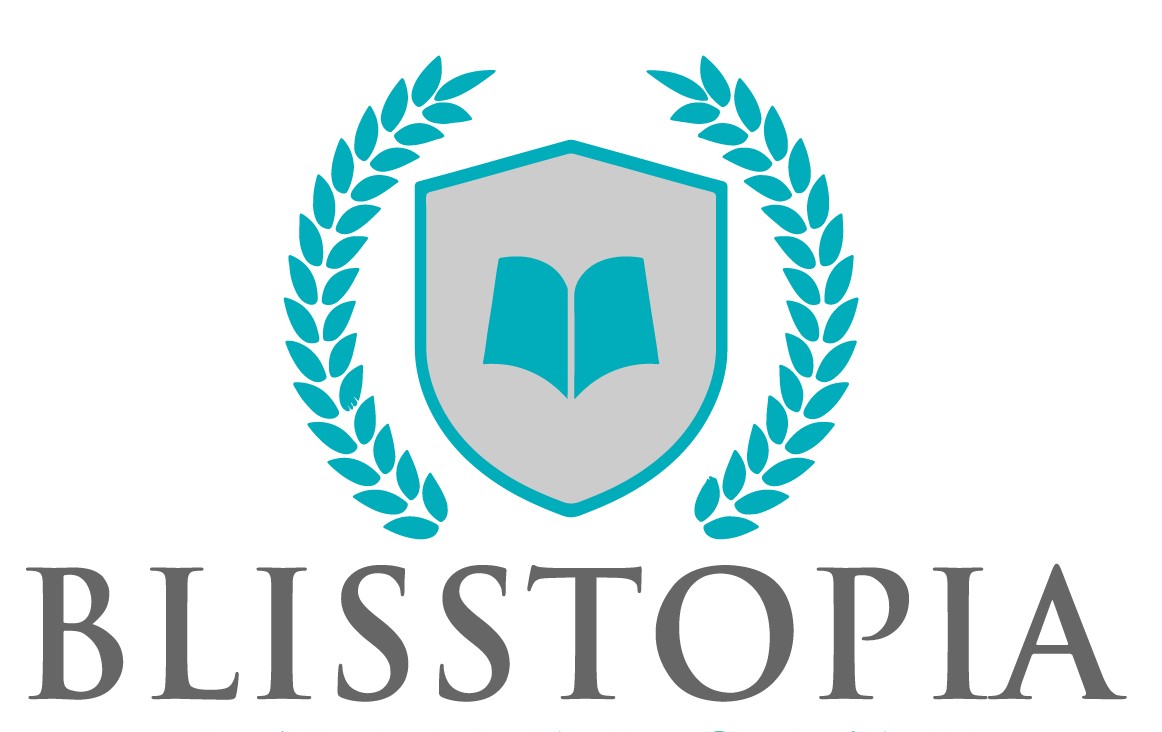 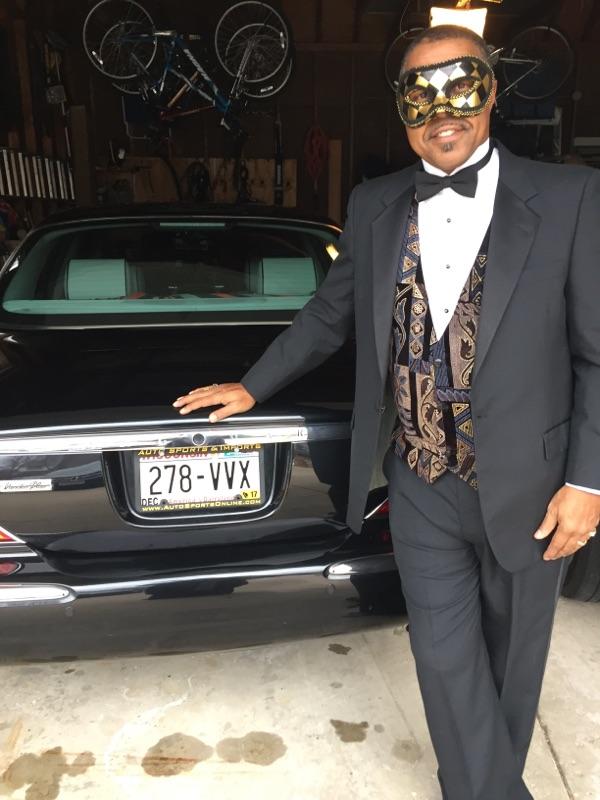 What Does BLISS look like for you?
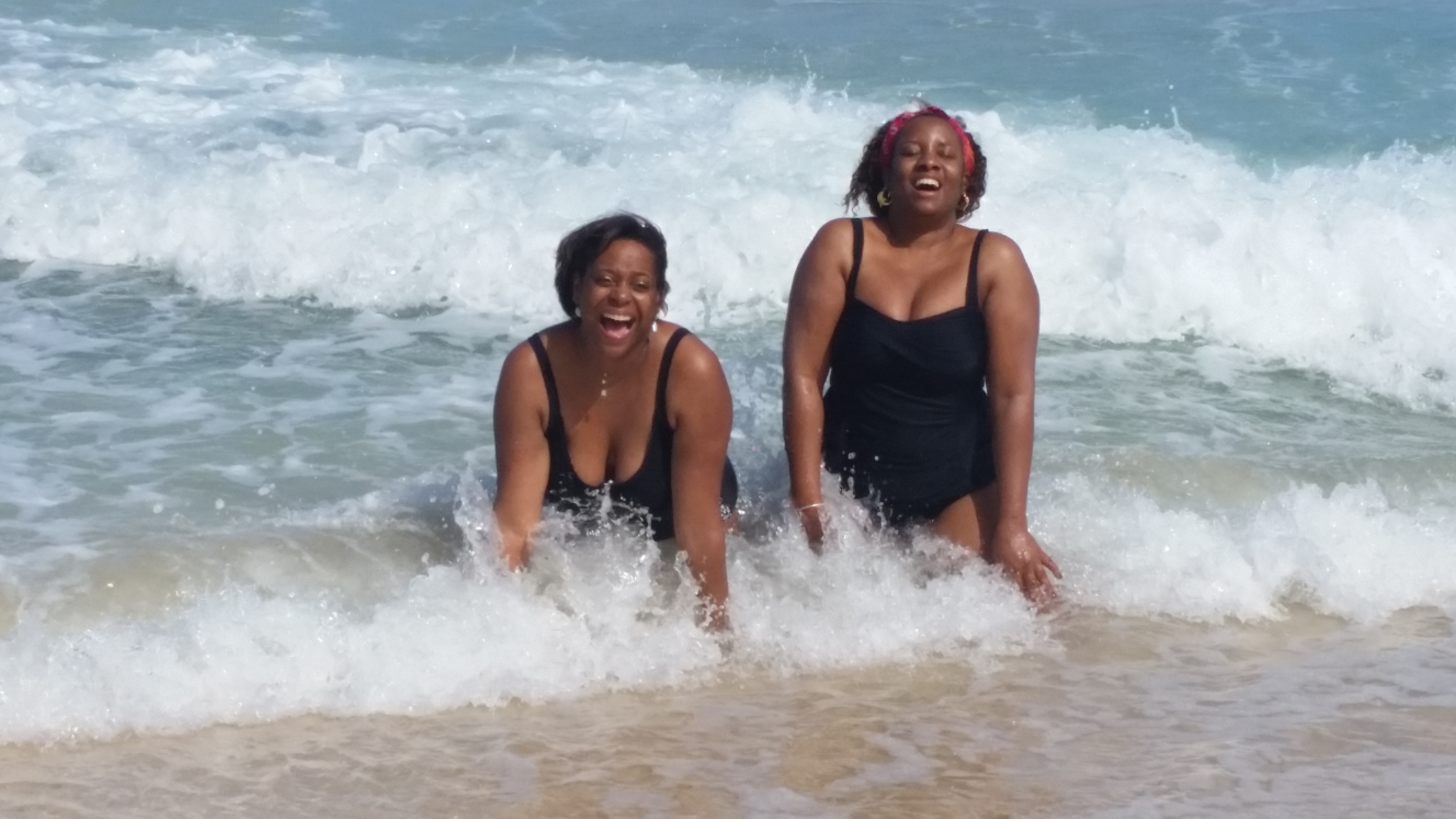 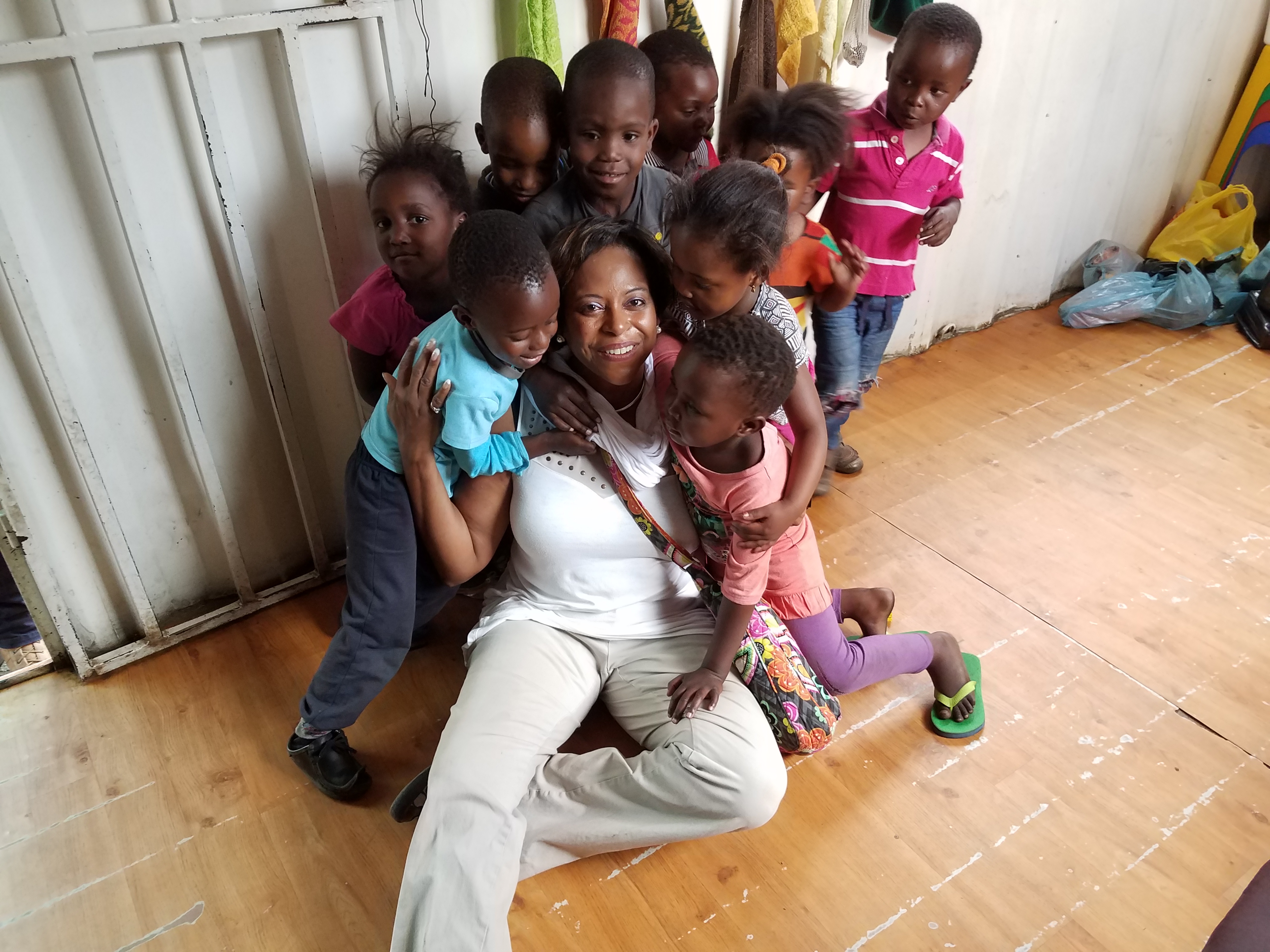 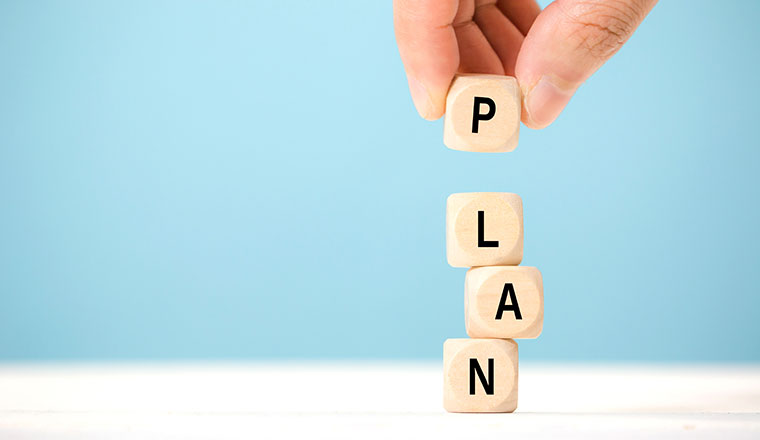 Do you have a plan?
“The sooner you start planning your life, the sooner you will live the life you dream of.” 
-Hans Glint
Welcome Back 
Dr. Wayne & Francezia
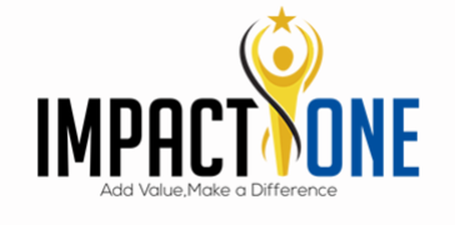 Co-Founders of ImpactOne International.
Internationally known Ordained Minister.
holds a PhD in Christian Leadership. 
Author of The Mountain We Climb.
Divorce Coach and a transformational speaker.
Human Resources professional with over 10 years’ experience.
Life Strategy Coach and a Vision Board Facilitator.
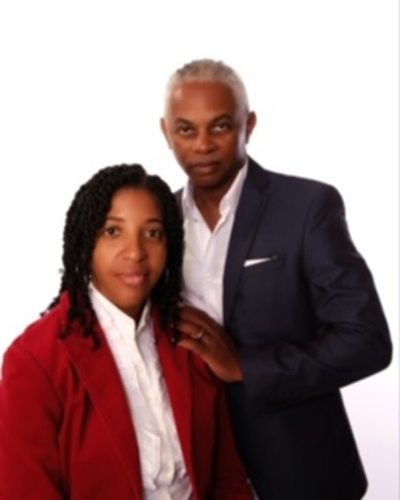 Strategy 1:  Be Open Minded and Give Gratitude
Five Strategies to Create a ‘Blissful Life’ Vision Board
Strategy 2:  Be Authentic
Strategy 3:  Write Your Plan
Strategy 4:  Be Intentional
Strategy 5:  Share, Share, SHARE!
SUMMARY
Possibilities
Visualization
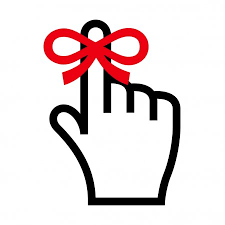 Being Intentional
Continued Motivation
Manifestation
Action
Purpose/Meaning
Manifestation
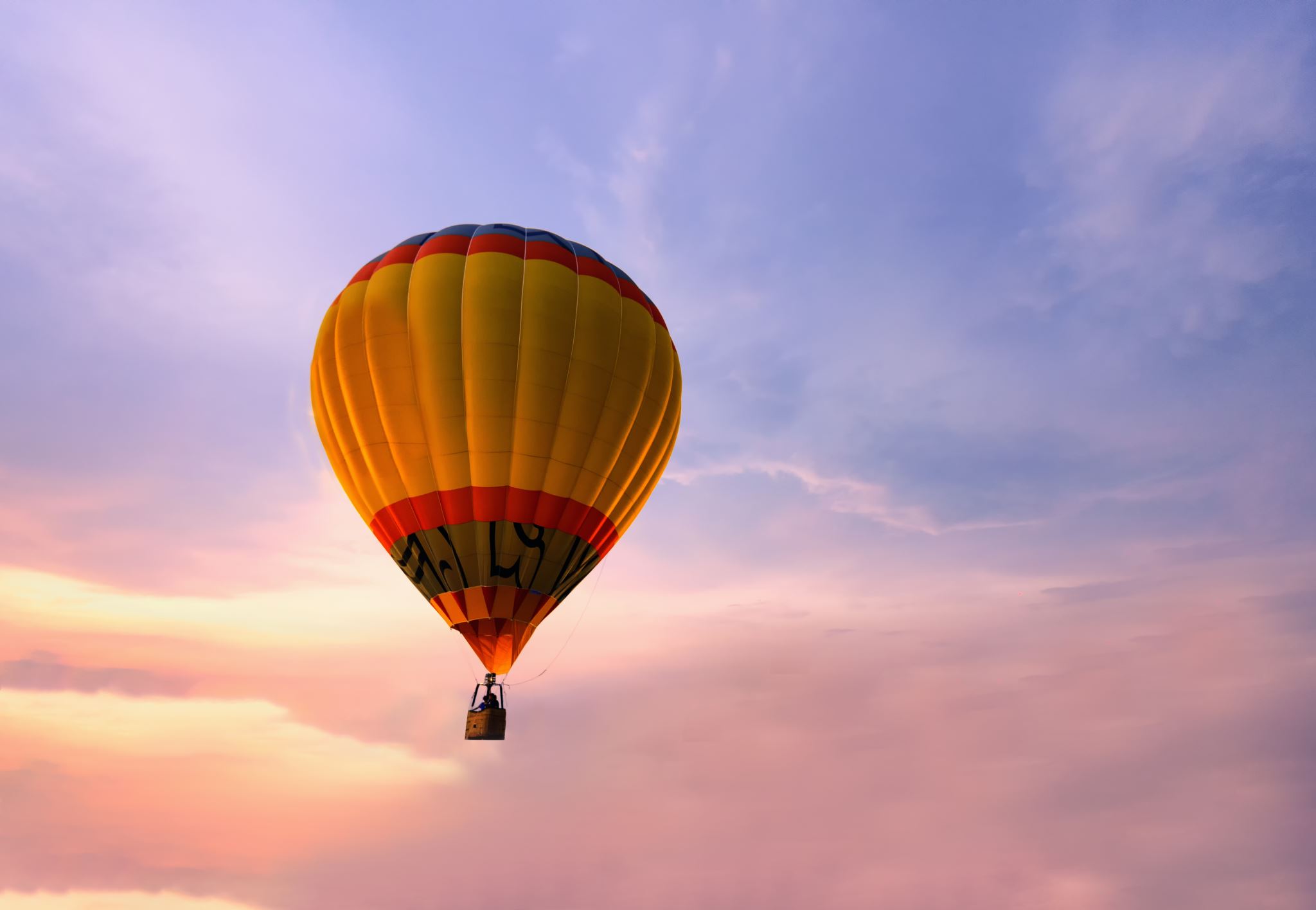 We want you to not only SEE but LIVE the LIFE planned for YOU!
Sign up on our website – www.impactoneinternational.com

Email – info@impactoneinternational.com

Facebook - @impactoneinternational or ImpactOne

Instagram  - impactone.intl
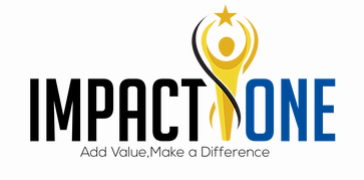 Create an Action Plan to change your reality
Email us your action plan and we will give you a free 30-minute Action Plan Consultation with Stephen & Sonji ($500 value)
HOMEWORK
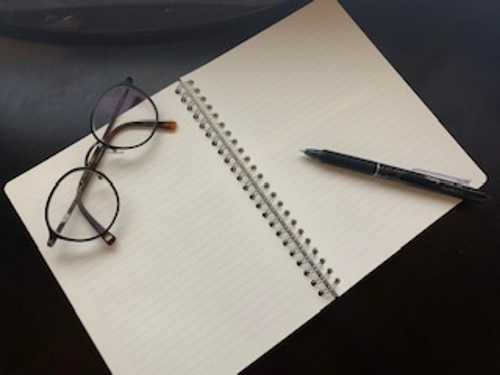 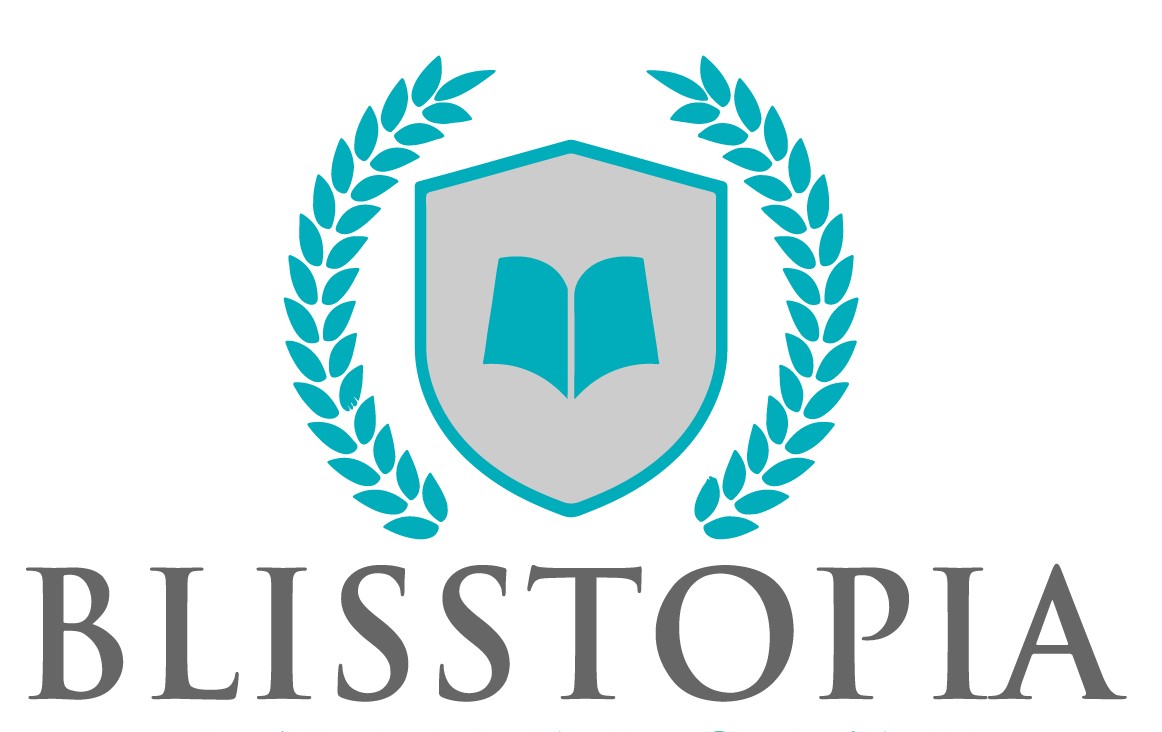 Here is What We Covered
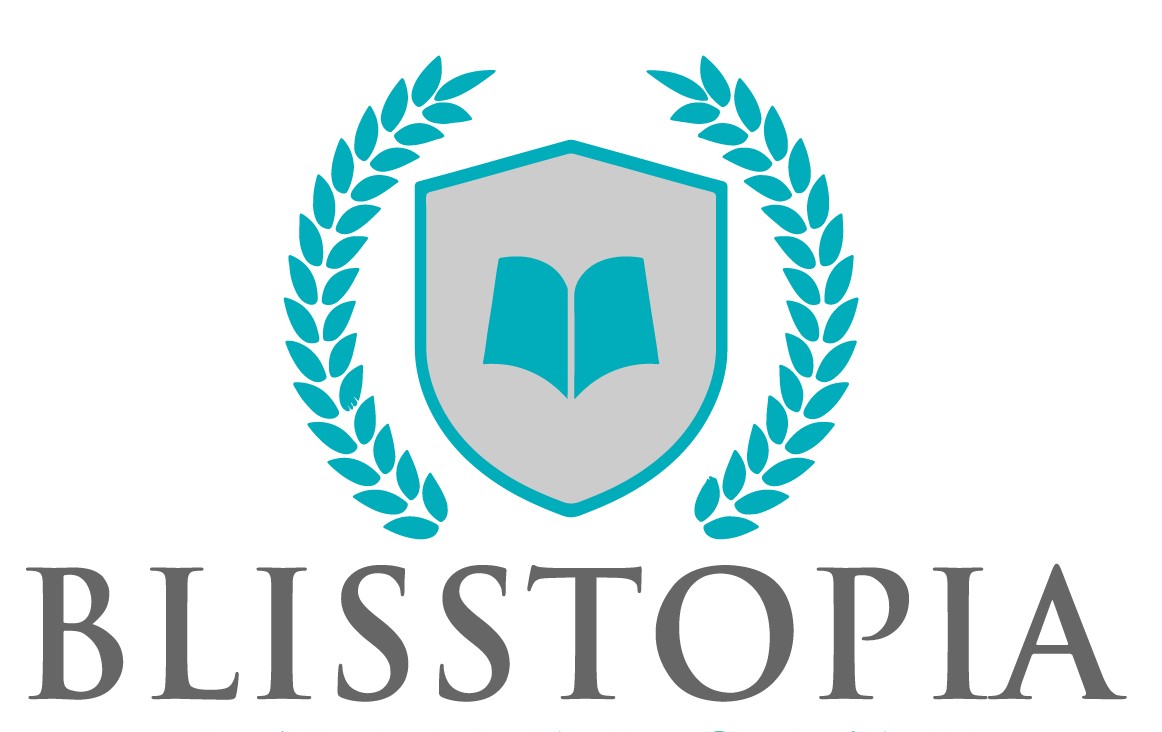 Type Into ChatWhat was the VALUE of this for you today?
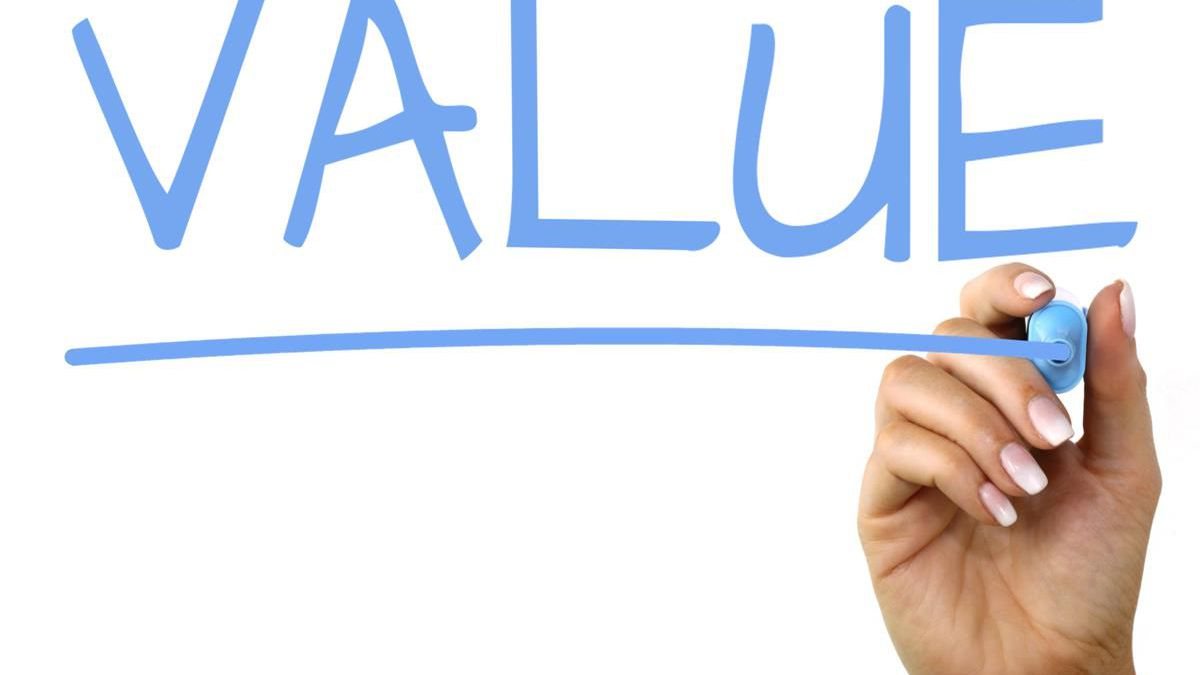 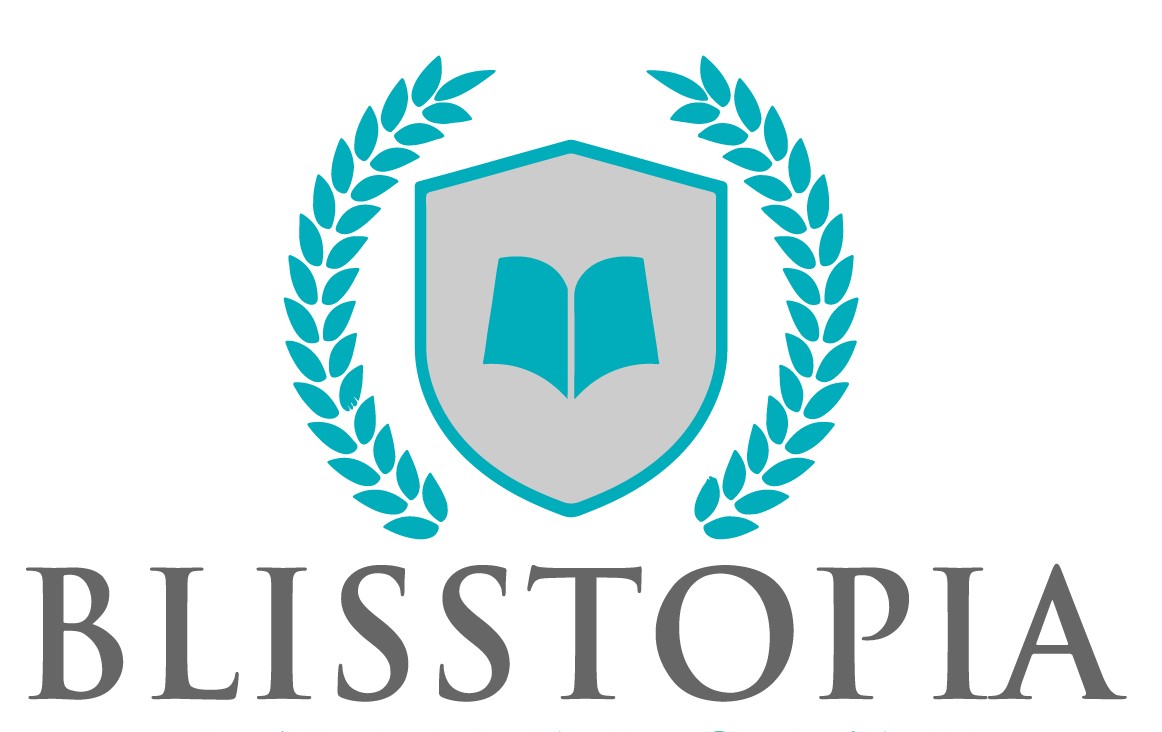 TALK STRAIGHT DAMMIT 
MASTER CLASS
Want HELP Attracting the Life of Your Dreams?
Your Investment: $49.95 [valued at $4,000]
Includes: 
six 30 min Videos
3 Mastermind Calls
The Talk Straight Dammit Workbook
Taught by 2 Personal Communication Coaches
Your BONUS for attending today
1 one-on-one coaching call

Contact Us at www.Myblisstopia.com for more information
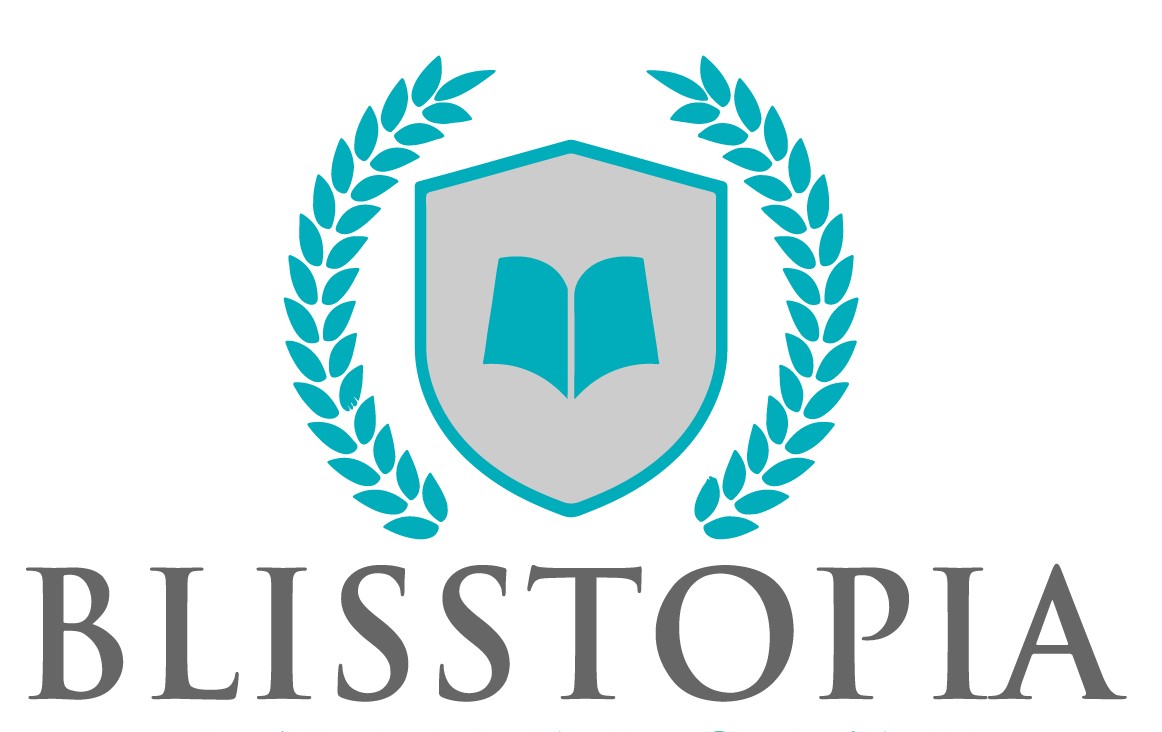 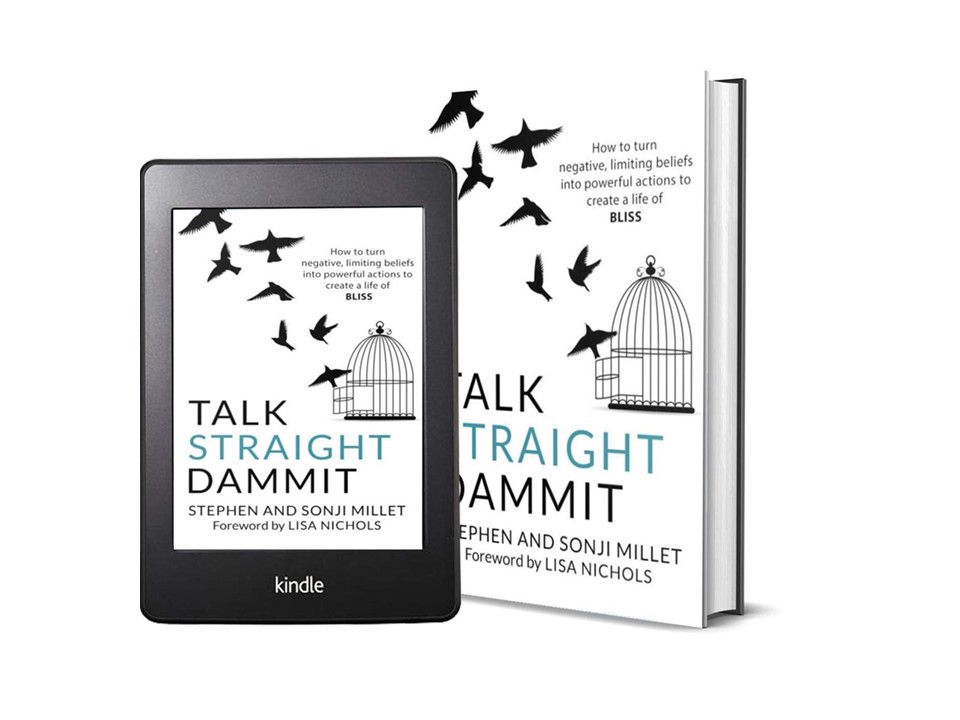 Thank You!
Contact us at
www.myBlisstopia.com
www.Facebook.com/myBlisstopia.com
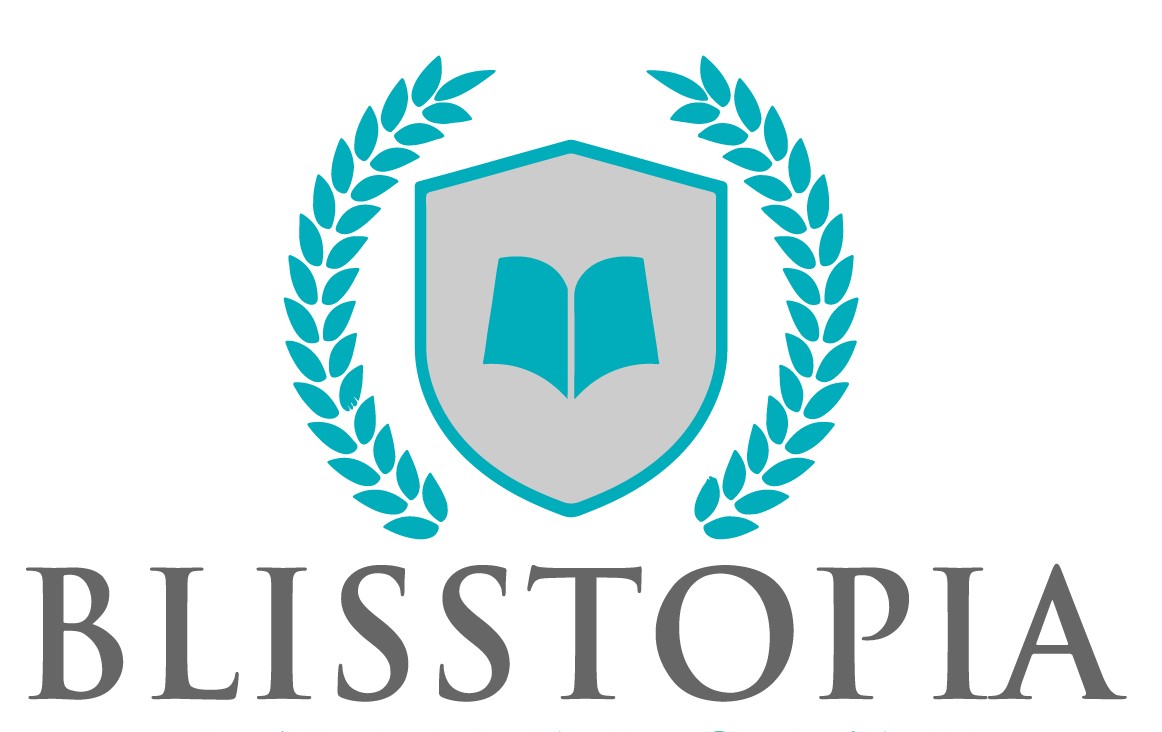 Available on Amazon
[Speaker Notes: Put text in follow up campaign]